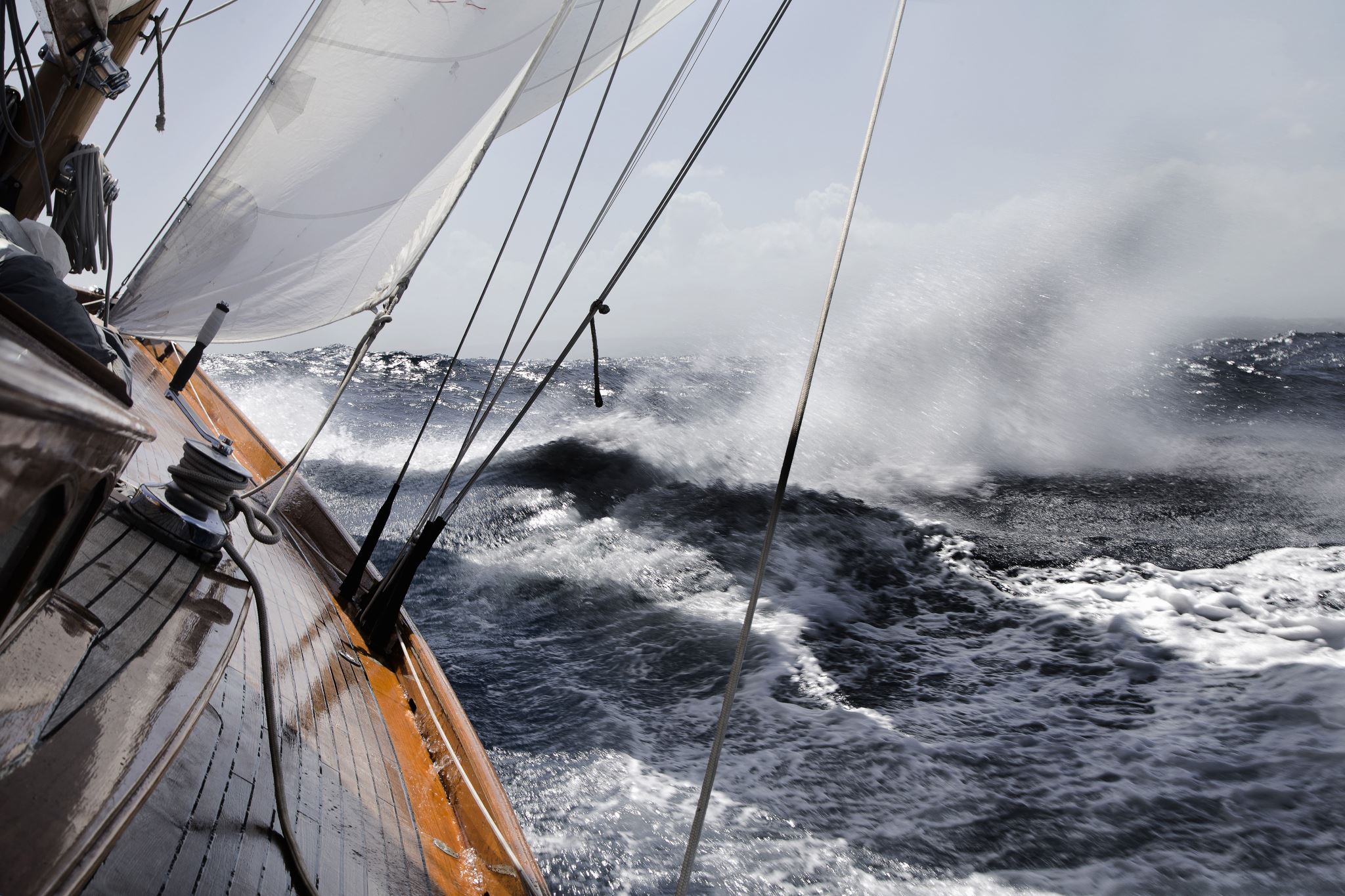 Belgian Sailing Awards 2022
Discover the candidates!
Ontdek hier de genomineerden Découvrez ici les nominées
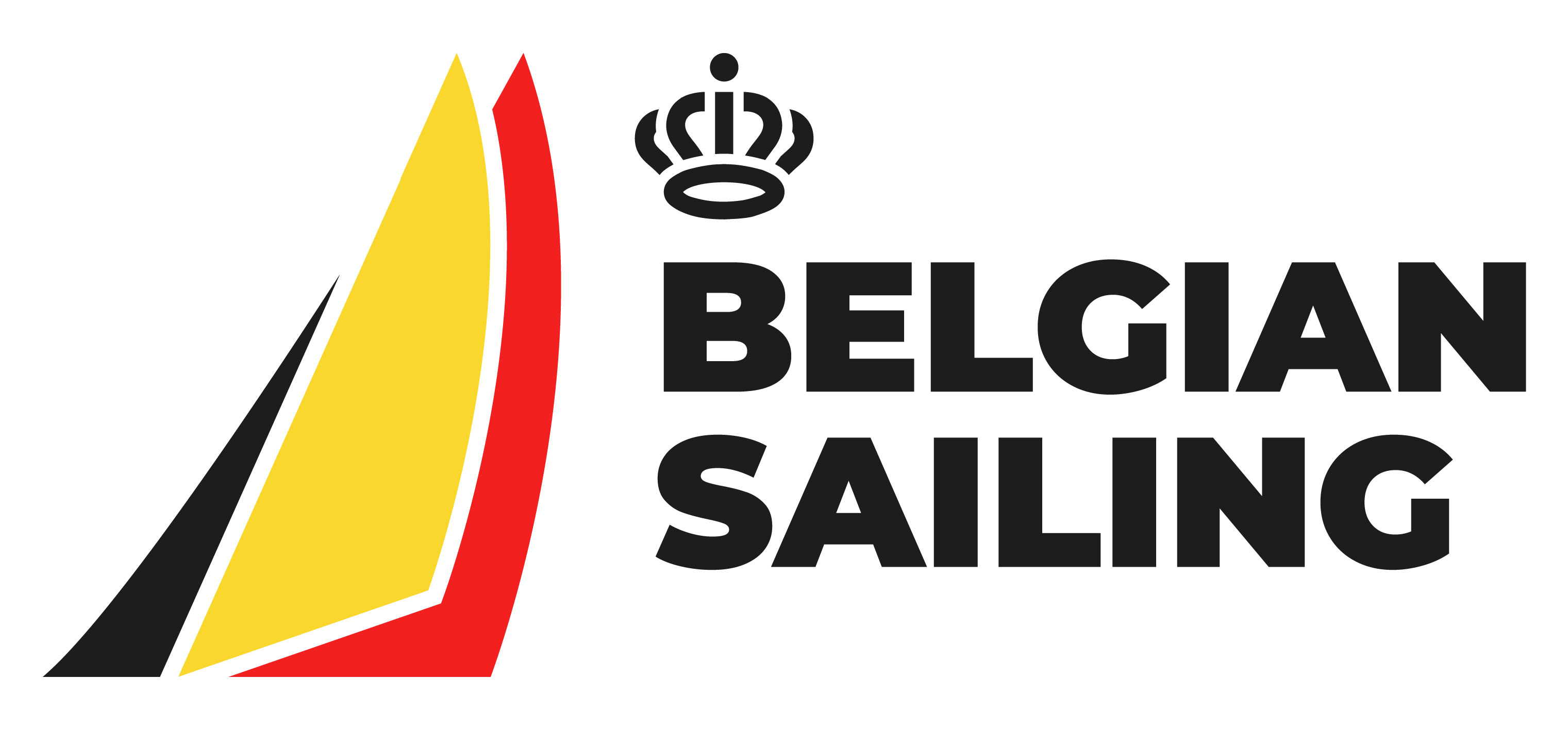 Sailor of the Year Woman 

Emma Plasschaert – ILCA 6
Eline Verstraelen – ILCA 6
Sophie Faguet – Keel Boats – Solo
Ontdek hier de genomineerden Découvrez ici les nominées
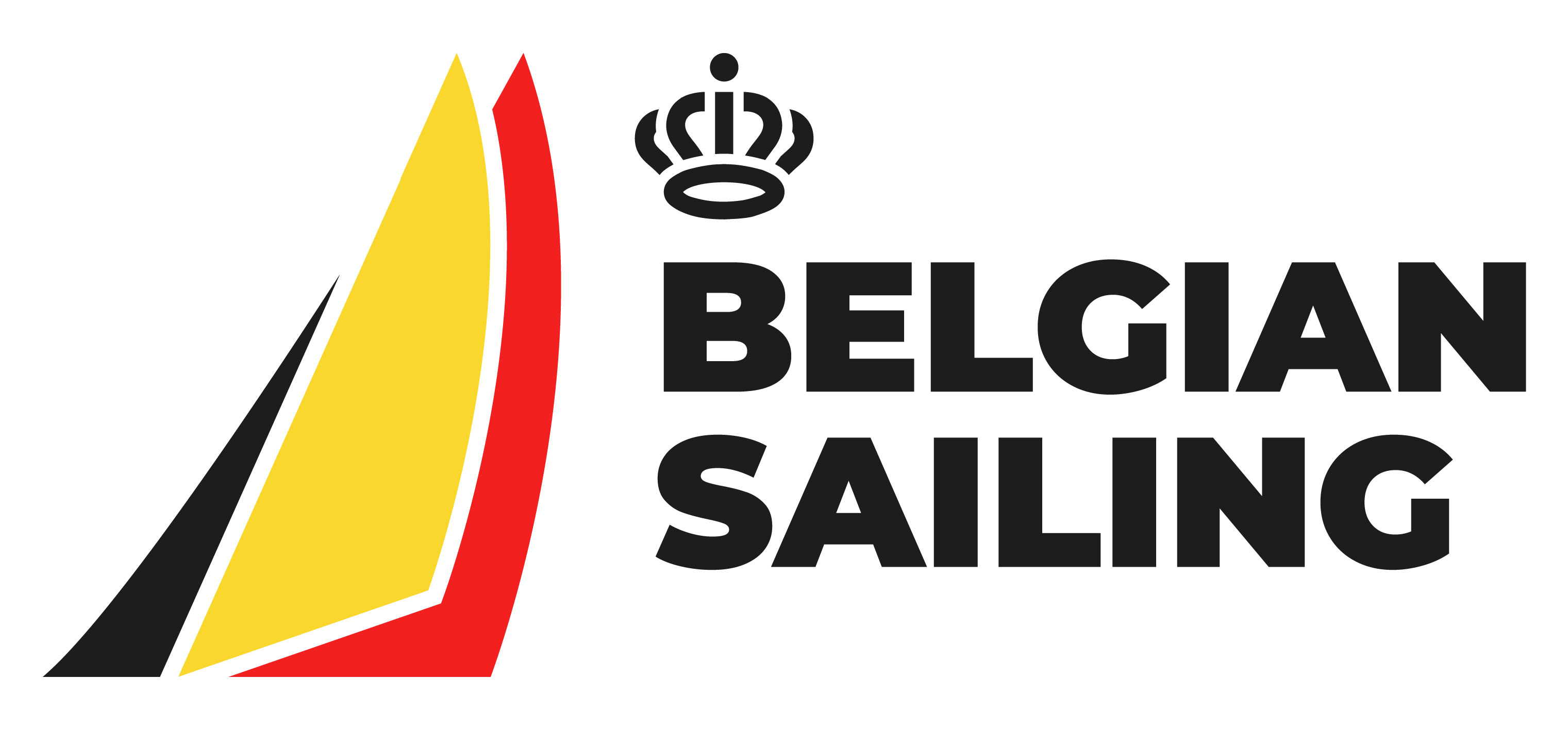 Sailor of the Year Woman 
Emma Plasschaert – ILCA 6
World Champion ILCA 6 Oman 2021 
Bronze medal World Championships ILCA 6 2022
Fifth Place Europeans ILCA 6 Hyères France
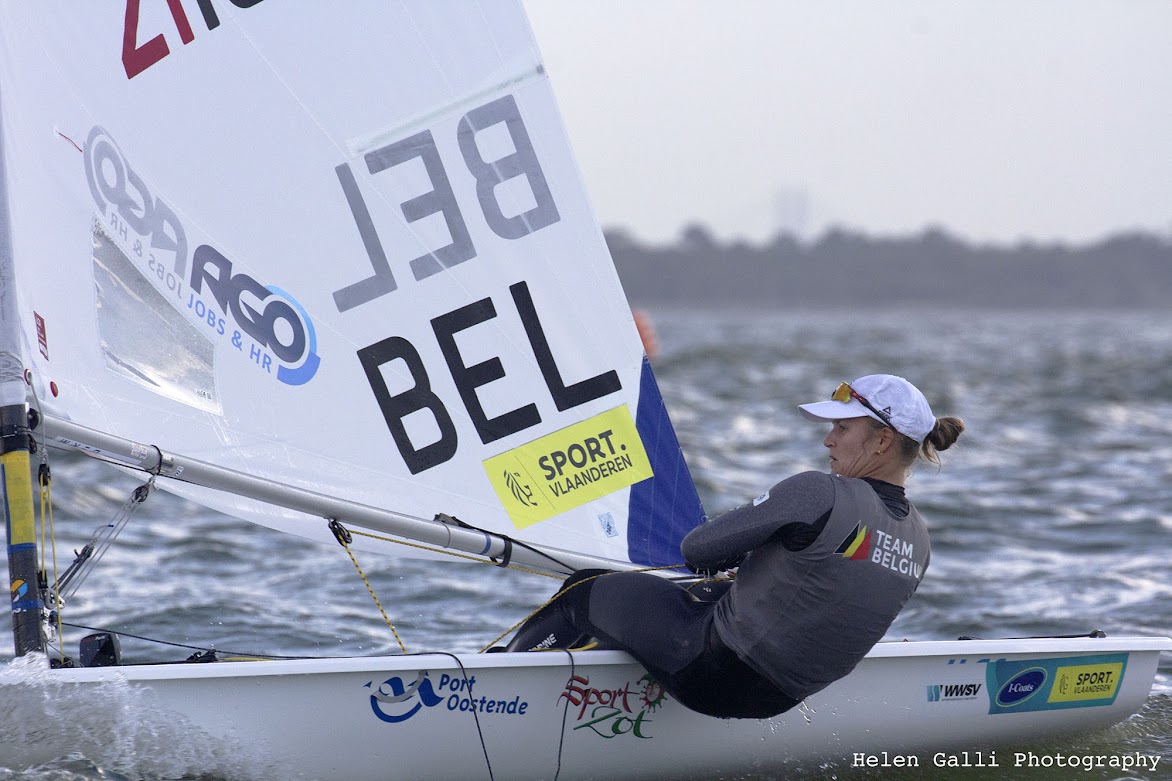 Ontdek hier de genomineerden Découvrez ici les nominées
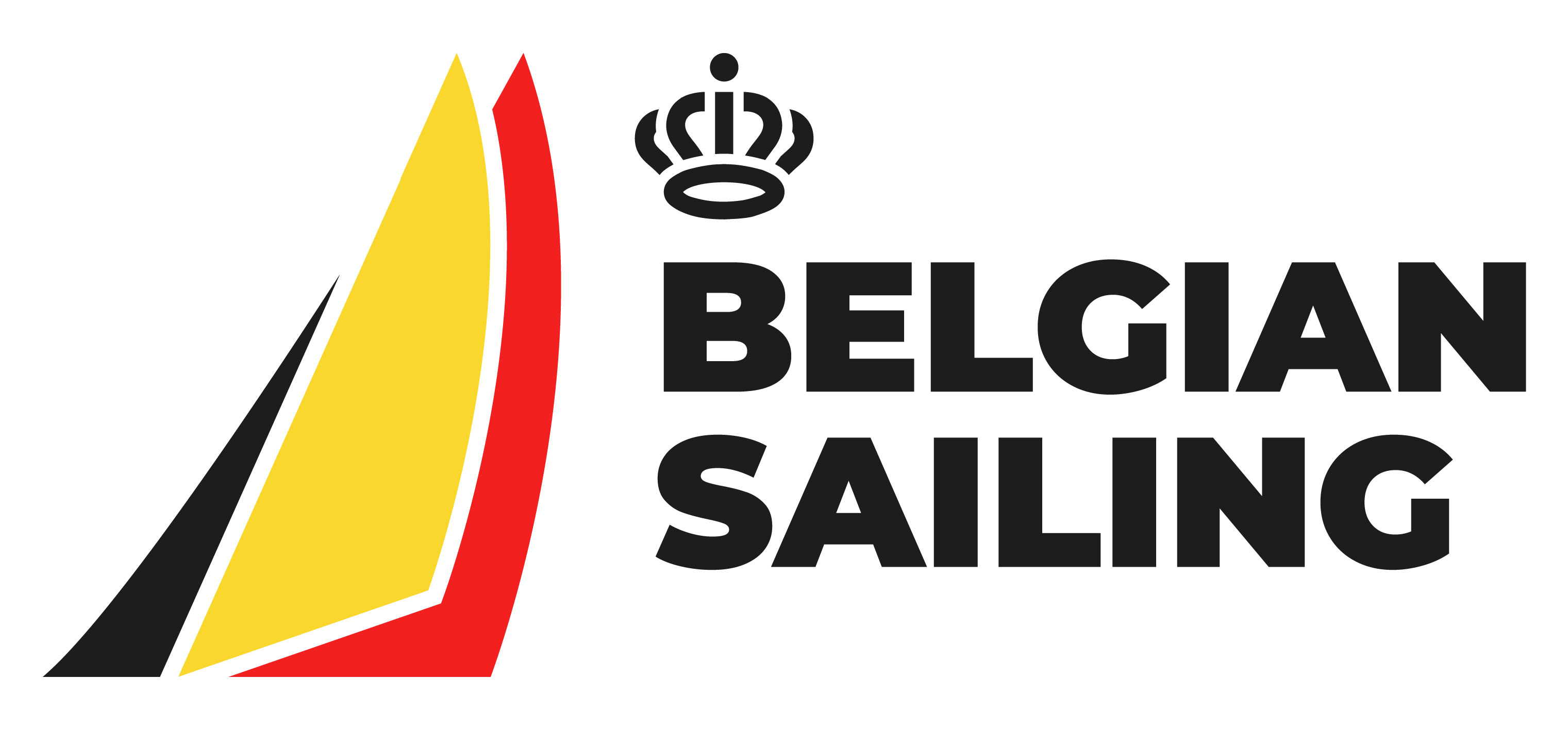 Sailor of the Year Woman 
Eline Verstraelen – ILCA 6
World Champion ILCA 6 U21 Oman 2022 
36th place ILCA 6 Worlds 2022 (3th U21)
 50th place ILCA 6 Europeans 2022
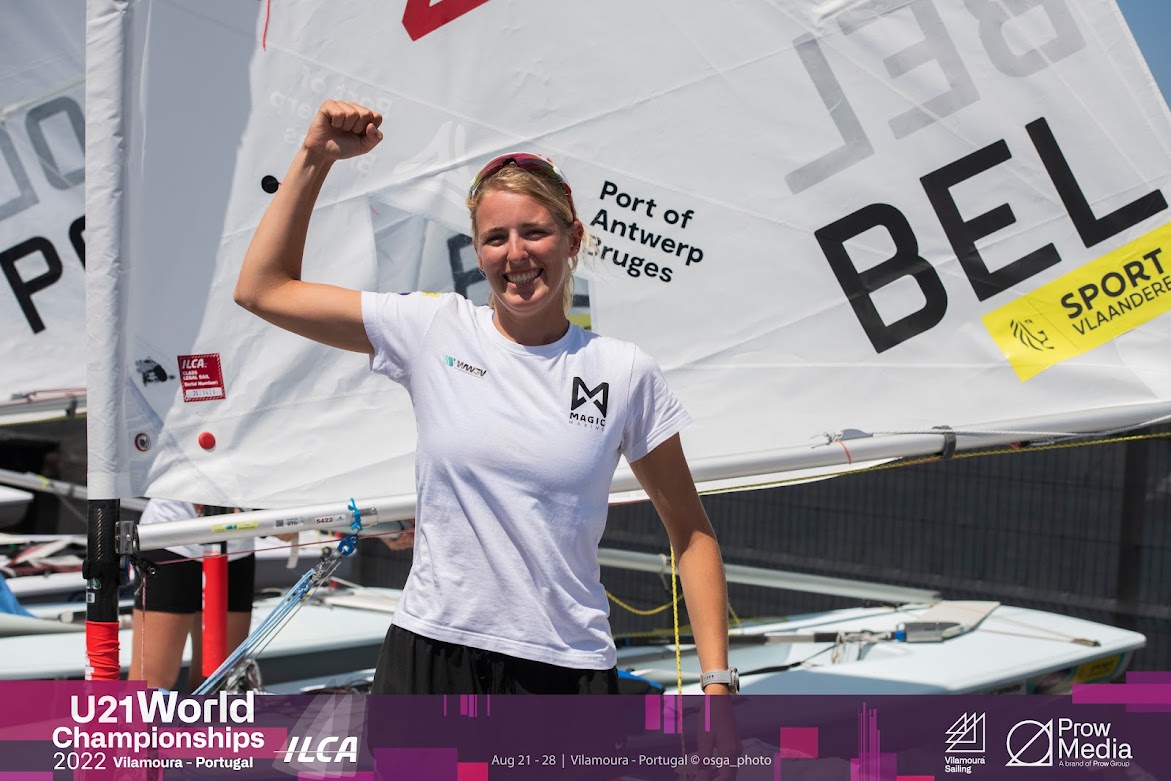 Ontdek hier de genomineerden Découvrez ici les nominées
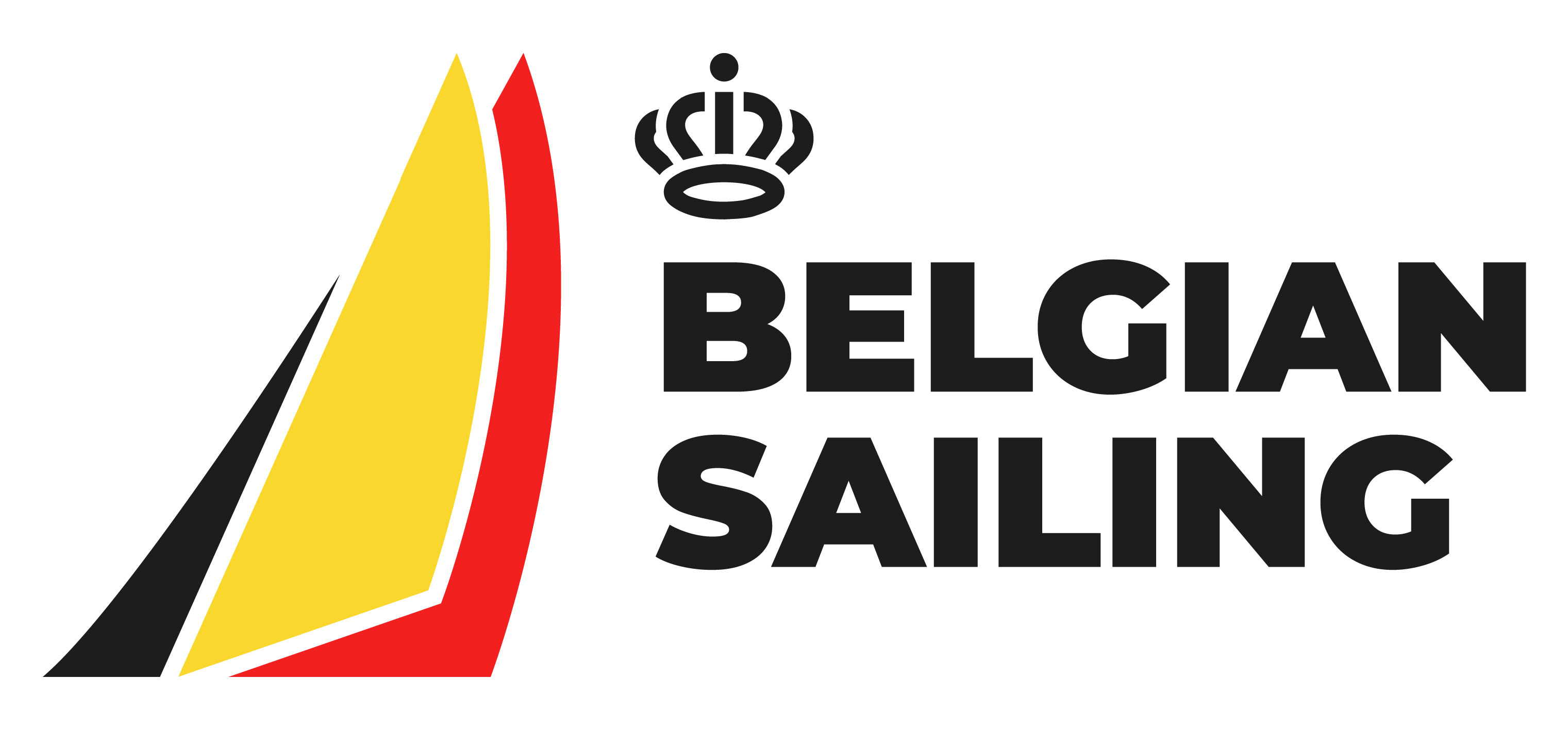 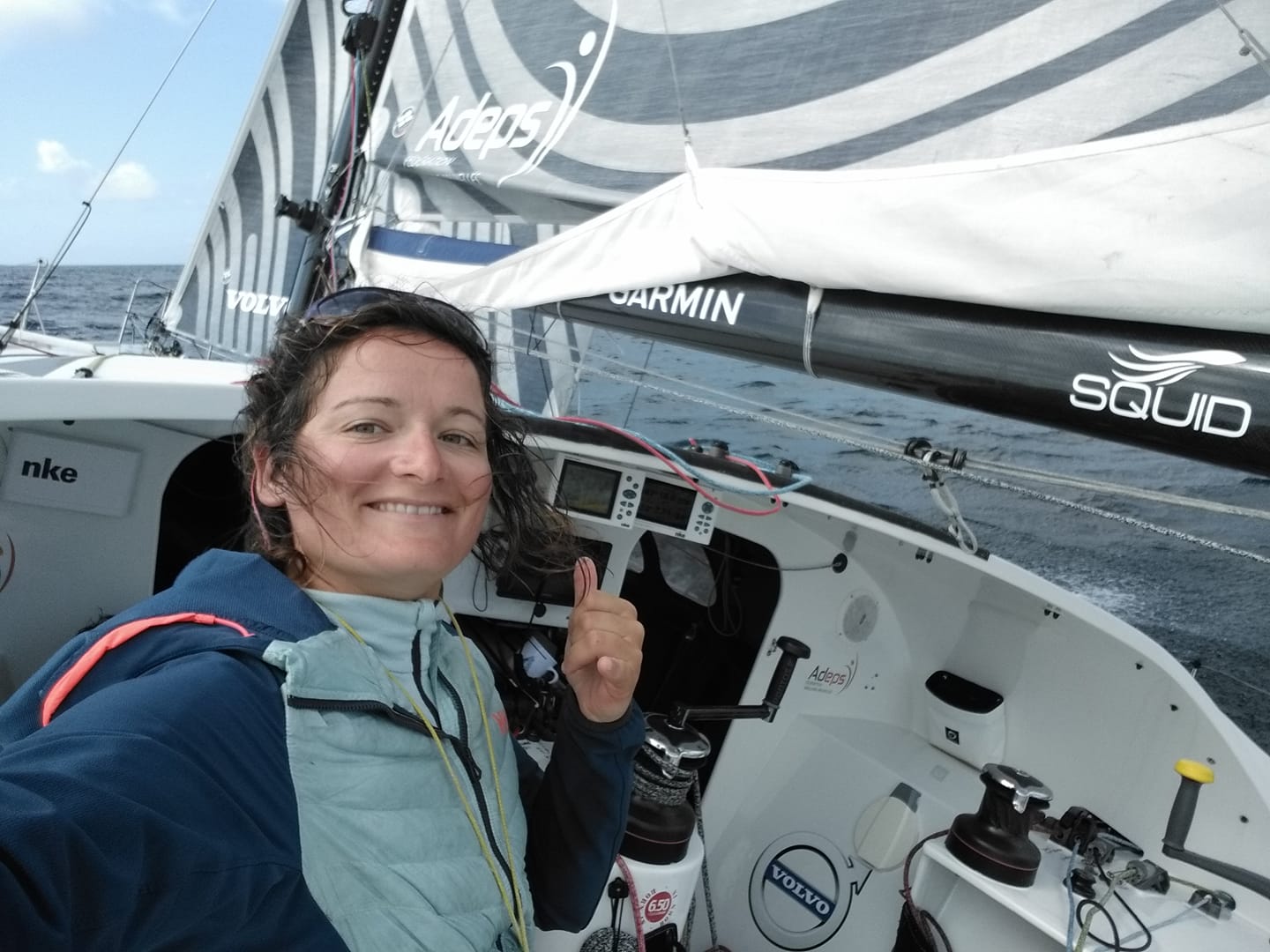 Sailor of the Year Woman 
Sophie Faguet Keelboat Solo 
5 th place Mixed Double European Championships  
4 th Dhream Cup Figaro 3
Ontdek hier de genomineerden Découvrez ici les nominés
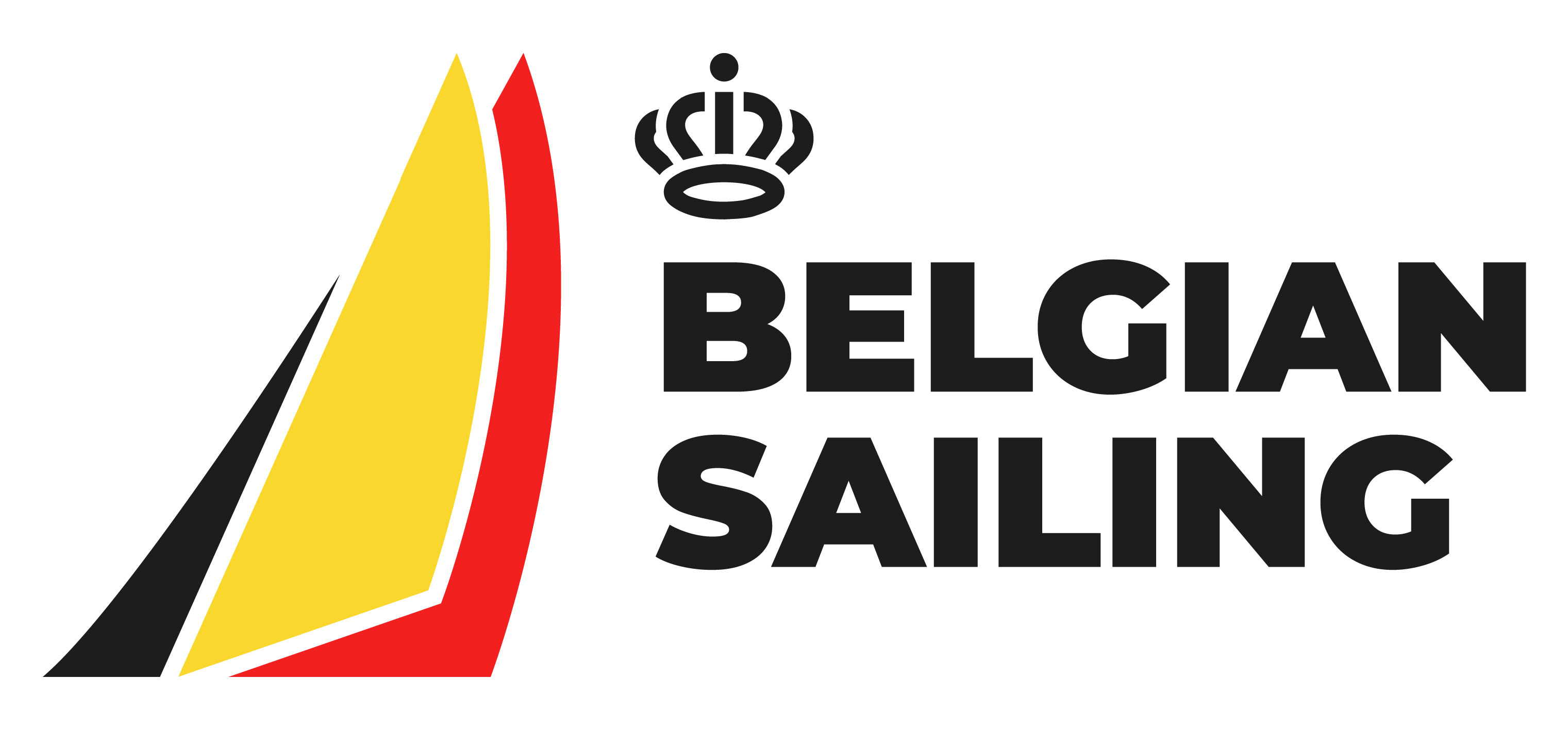 Sailor of the Year Man 

Jonas Gerckens – Keel Boats Solo
Patrick Demesmaker - Multihull
Gilles Buekenhout – Route du Rhum Multi 
William De Smet – ILCA 7
Ontdek hier de genomineerden Découvrez ici les nominés
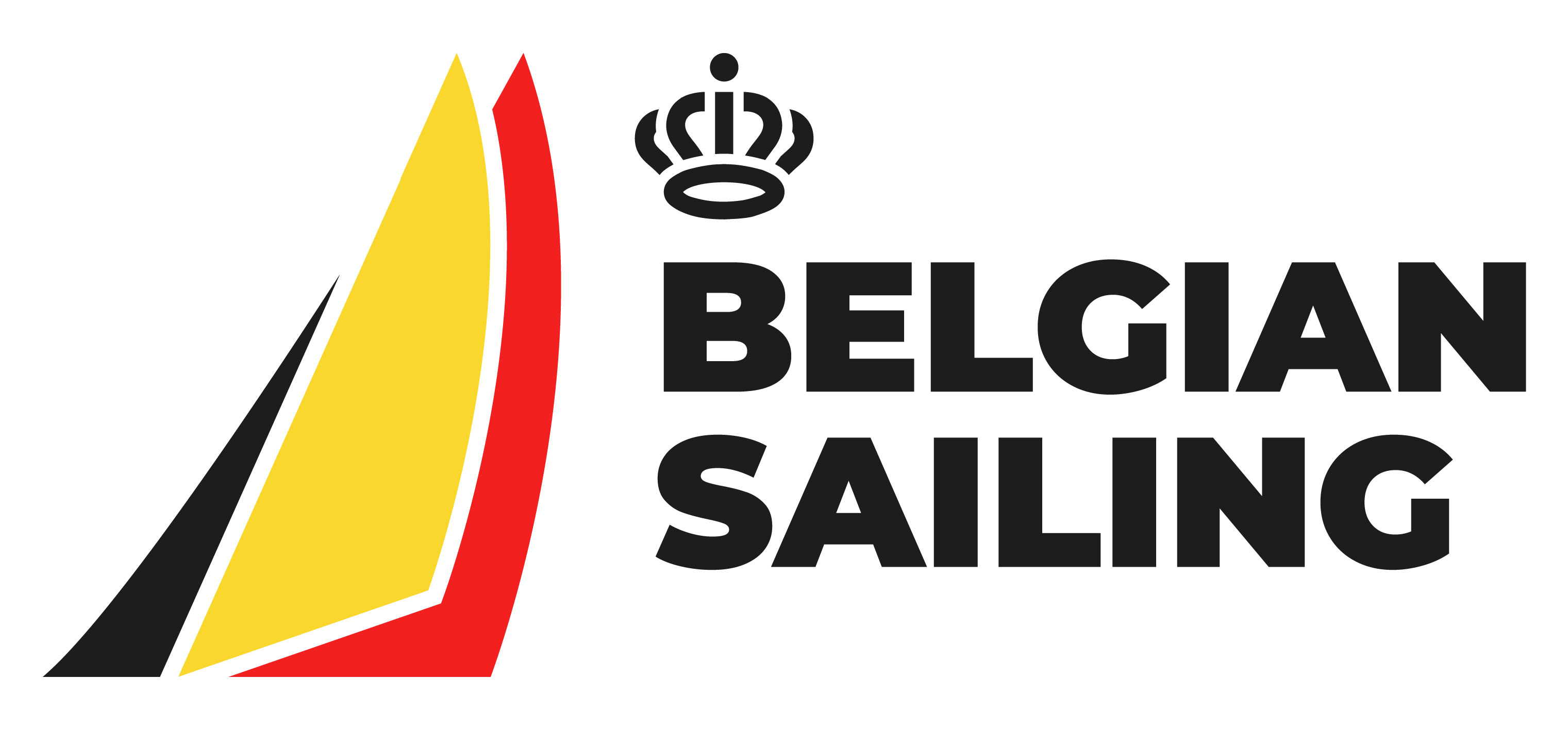 Sailor of the Year Man 
Jonas Gerckens – Keel Boat Solo
5th place Double Mixed European Championships 2022 Figaro 3
Route du Rhum Class 40 Volvo - abandoned
 21 th place Dhream Cup – Class 40
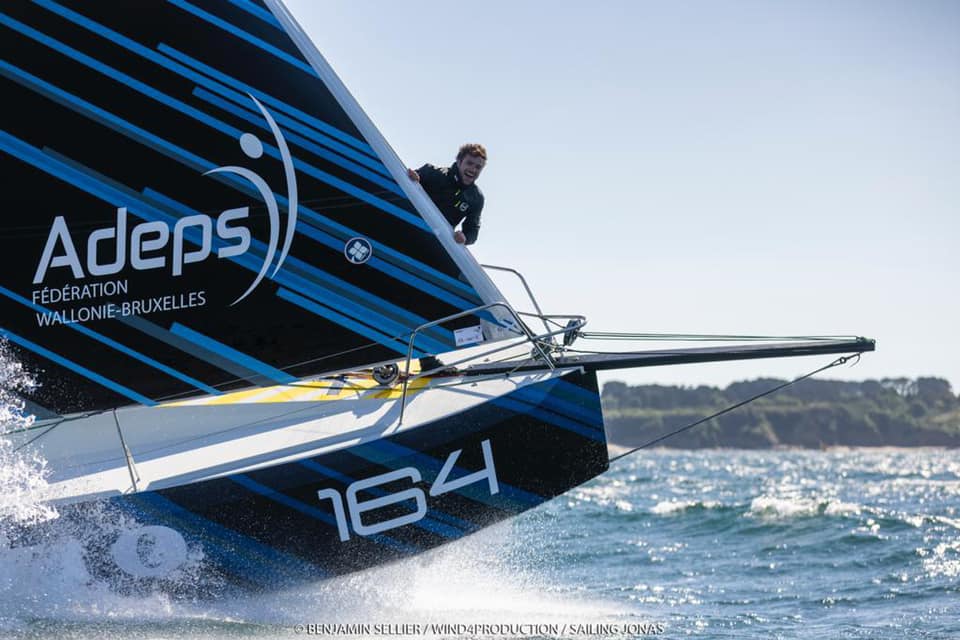 Ontdek hier de genomineerden Découvrez ici les nominés
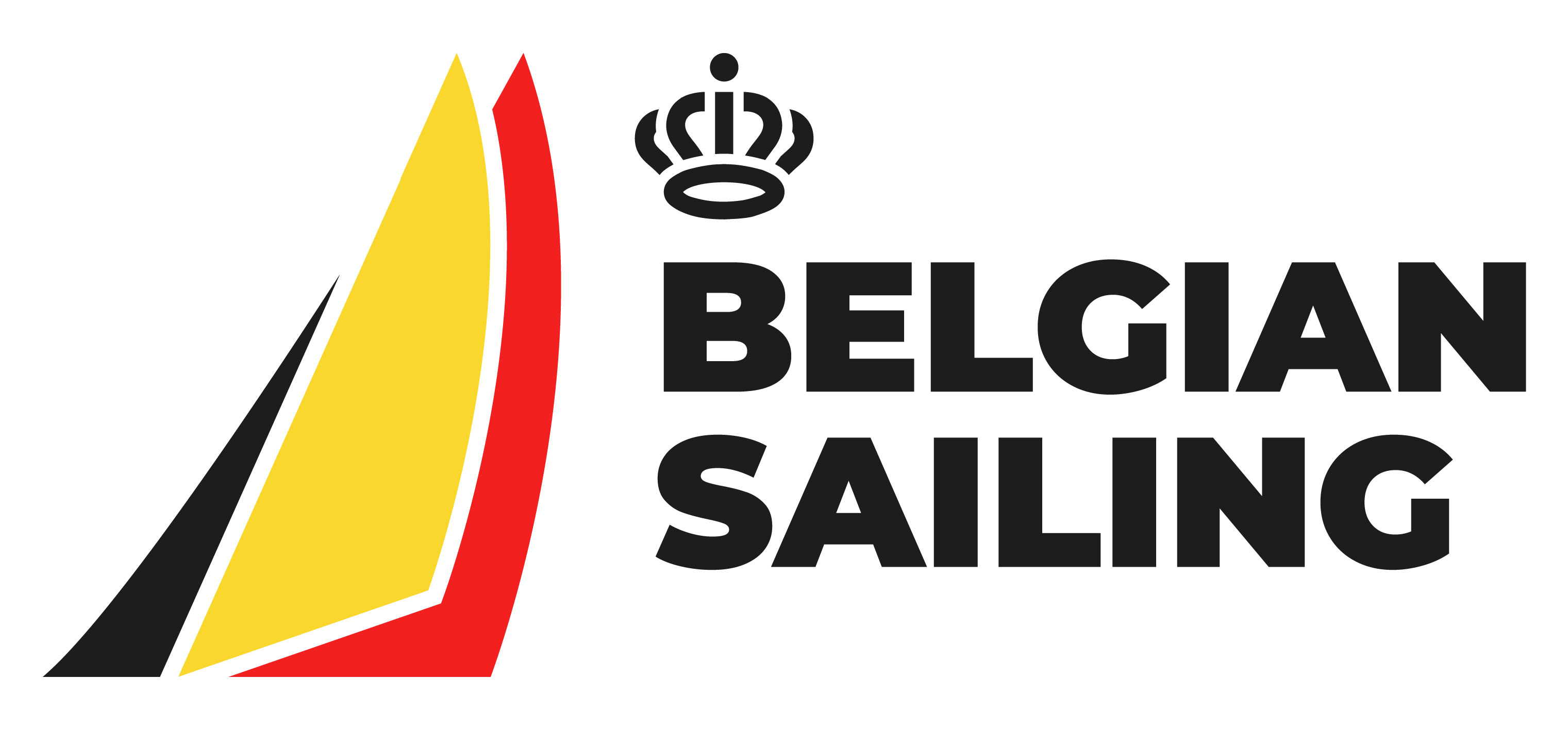 Sailor of the Year Man 
Patrick Demesmaeker – Multihull F18
World Champion Multihull Raid 2022
3th European Championships F18 2022
 3th St.-Barth Cata Cup F18 2022
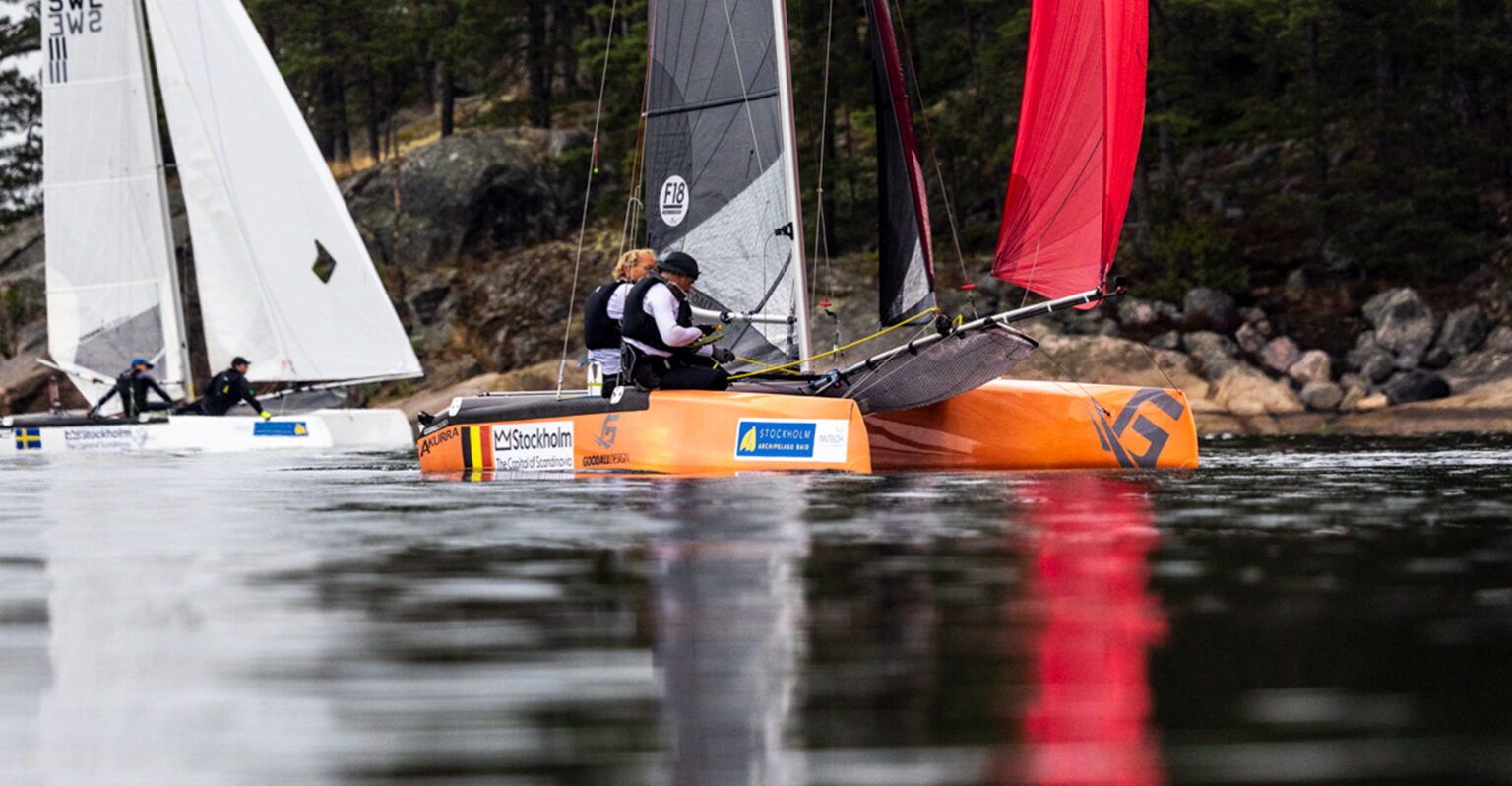 Ontdek hier de genomineerden Découvrez ici les nominés
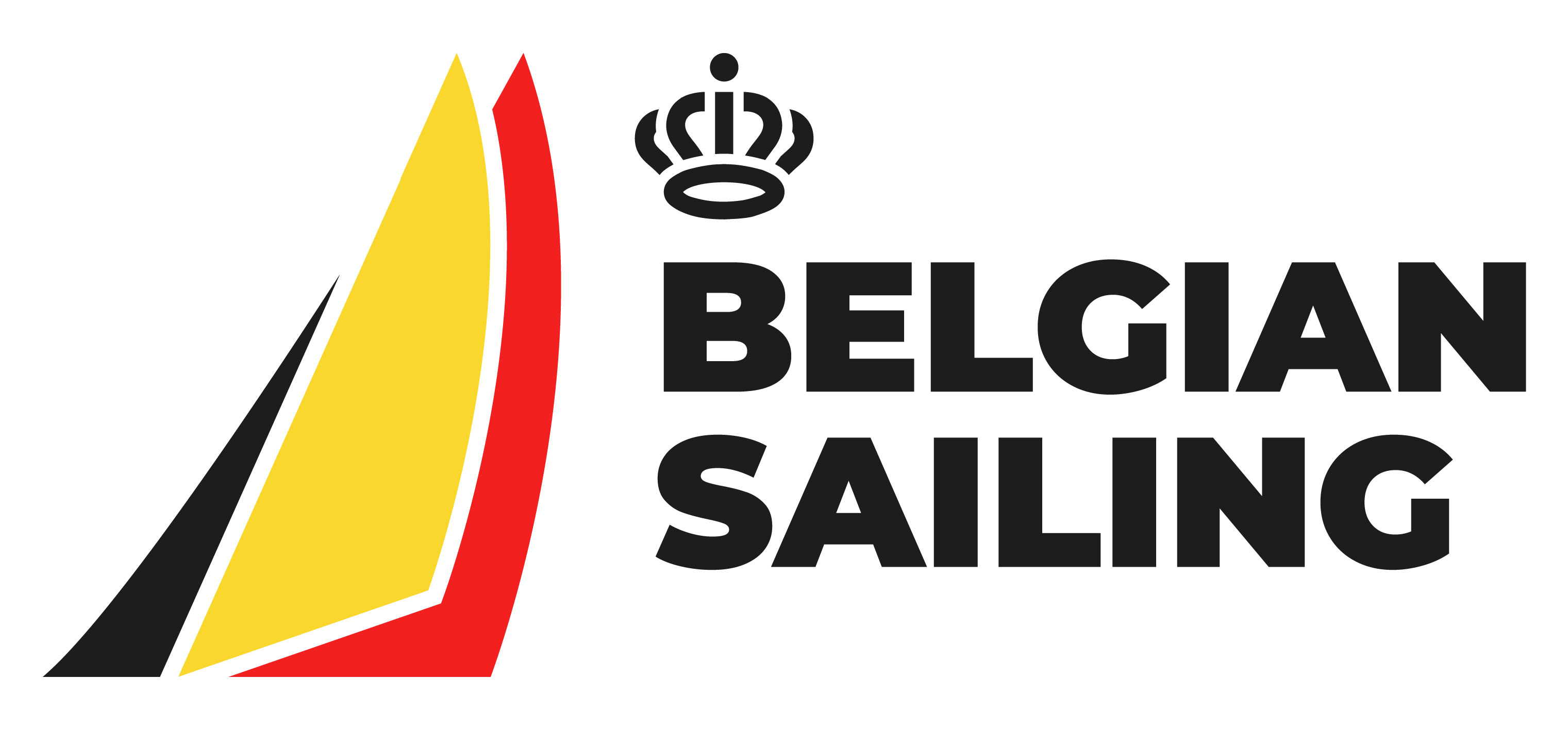 Sailor of the Year Man 
Gilles Buekenhout – Route du Rhum
Third participation Route du Rhum
Capsizing while in the lead at 200 miles of Guadeloupe
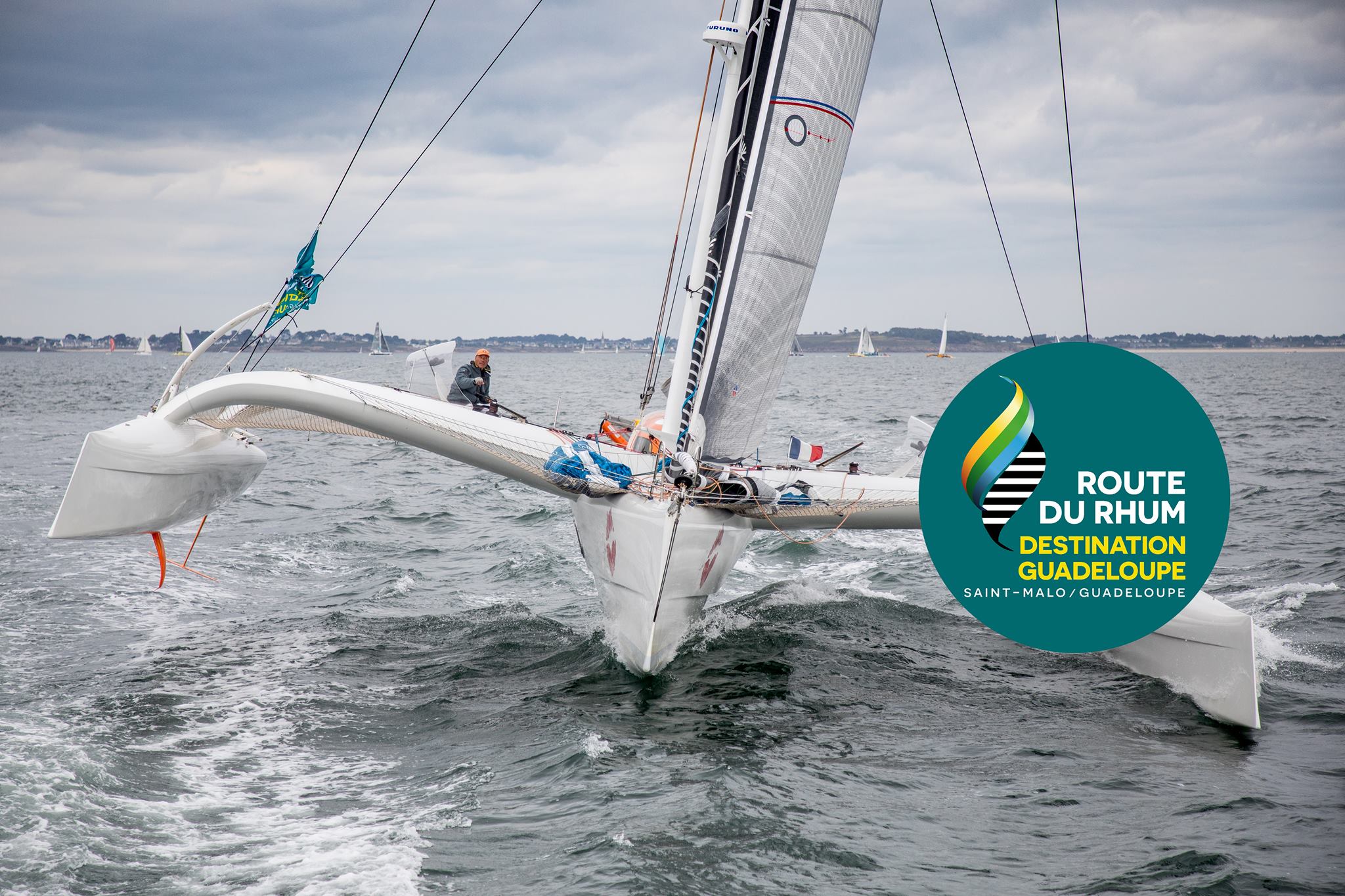 Ontdek hier de genomineerden Découvrez ici les nominés
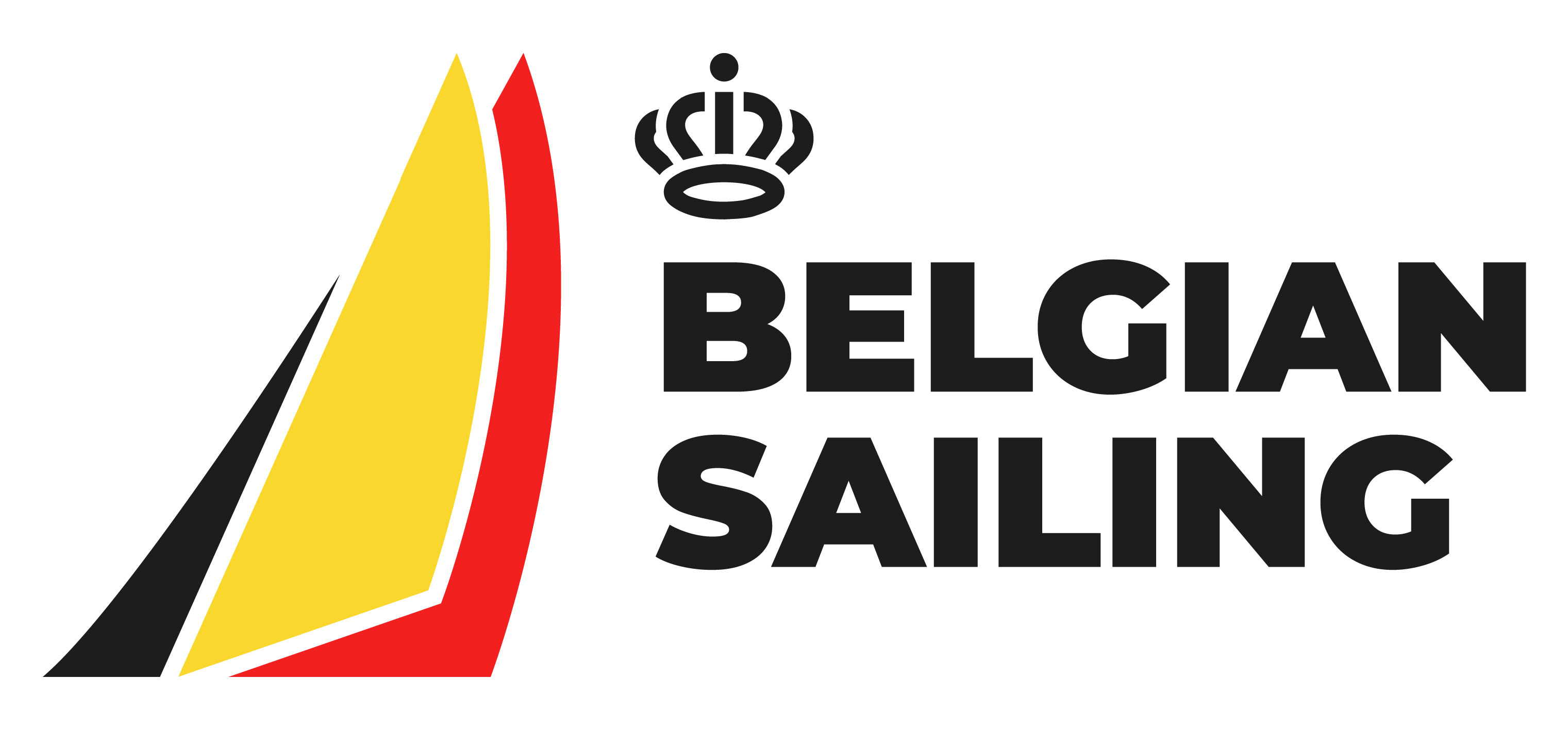 Sailor of the Year Man 
William De Smet – ILCA 7
Second place ranking World Sailing 2022 
15th European Championships 2022 Hyères France 
24th World Championships Mexico
5th Kieler Woche 2022
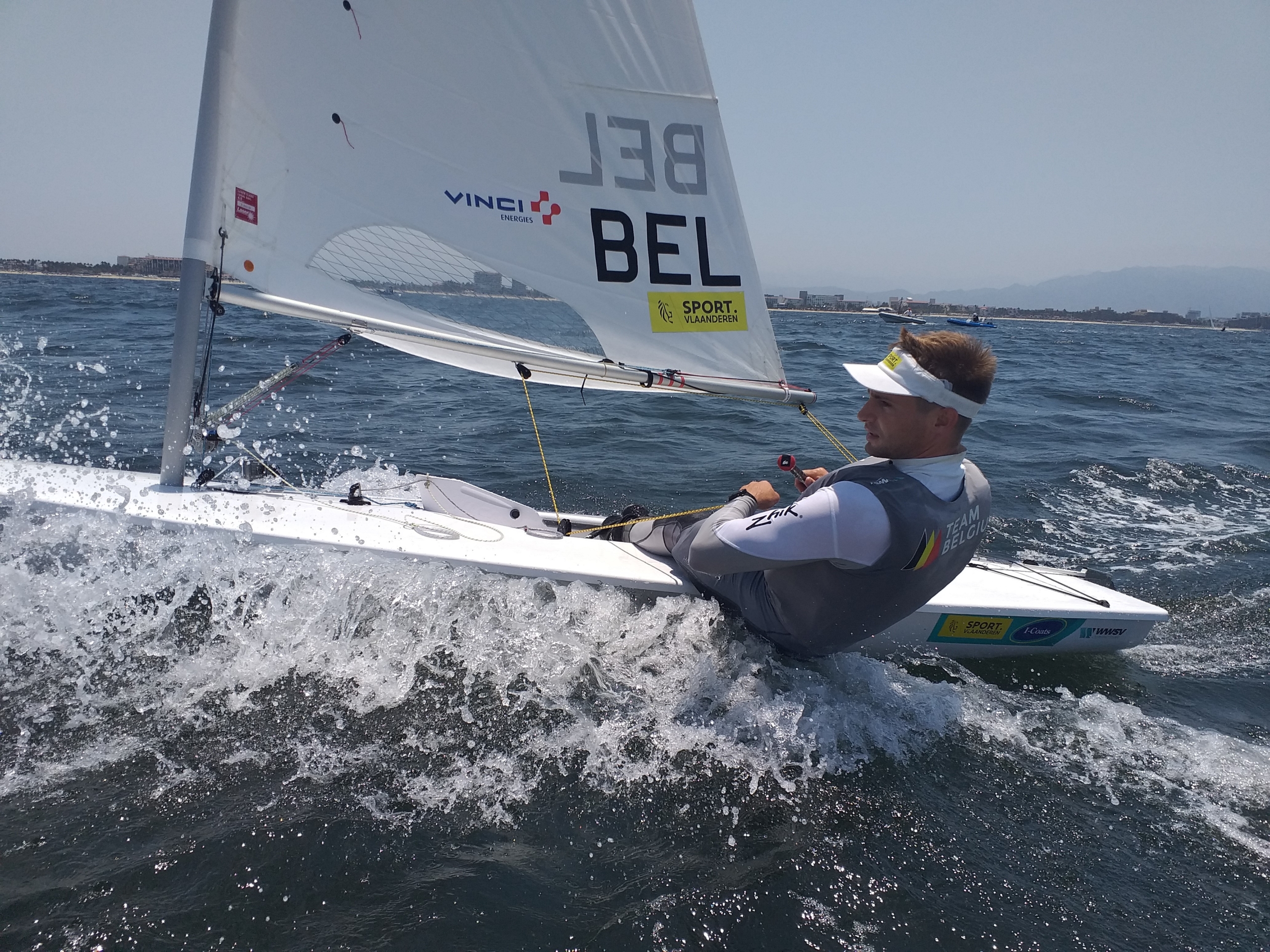 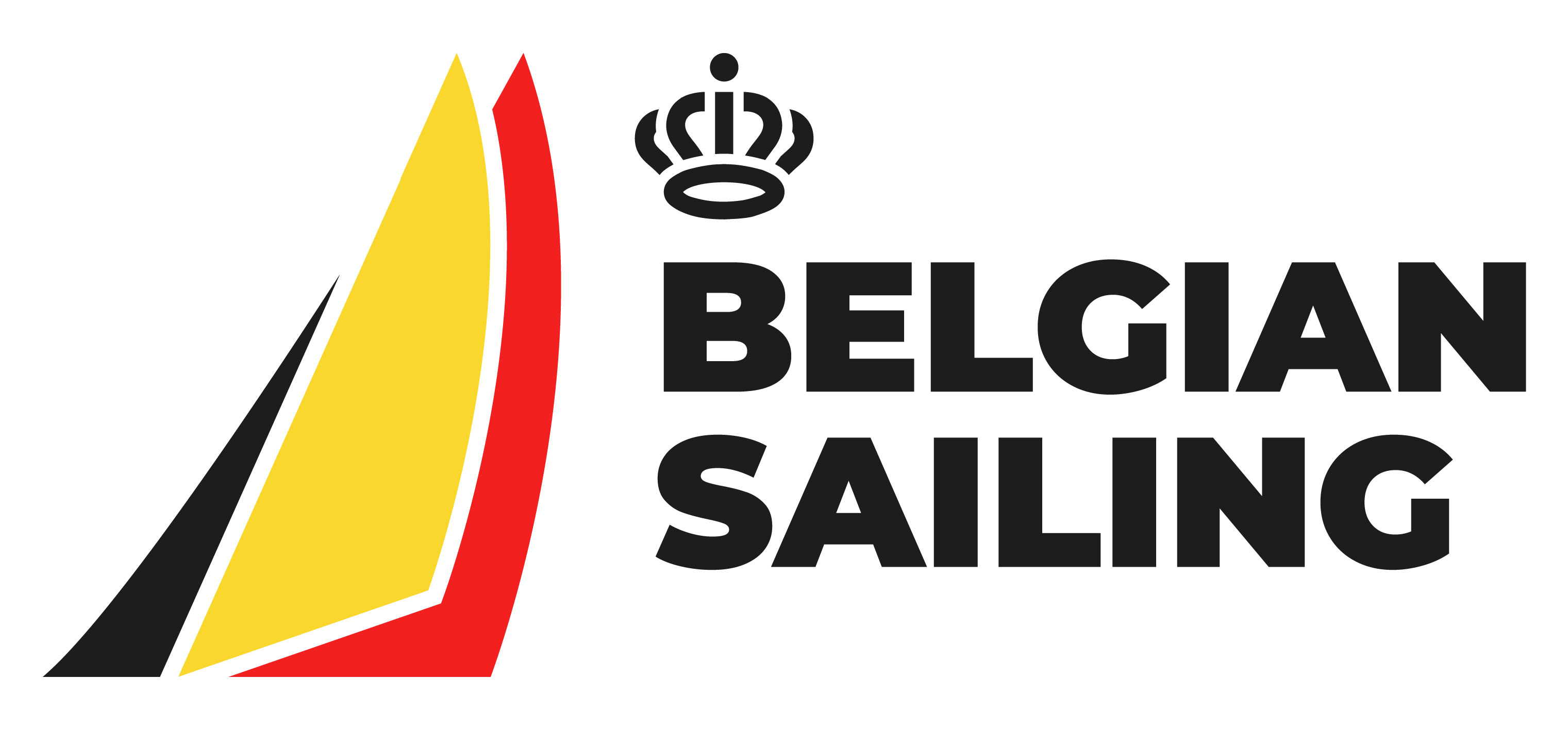 Ontdek hier de genomineerden Découvrez ici les nominés
Sailor of the Year Team

Team Moana – Keelboats IRC
Sea Jou 2 – J80 class
Loïc Schoonooghe – Emiel Van Daele - Cadet
Isaura Maenhaut – Anouk Geurts – 49FX
Ontdek hier de genomineerden Découvrez ici les nominés
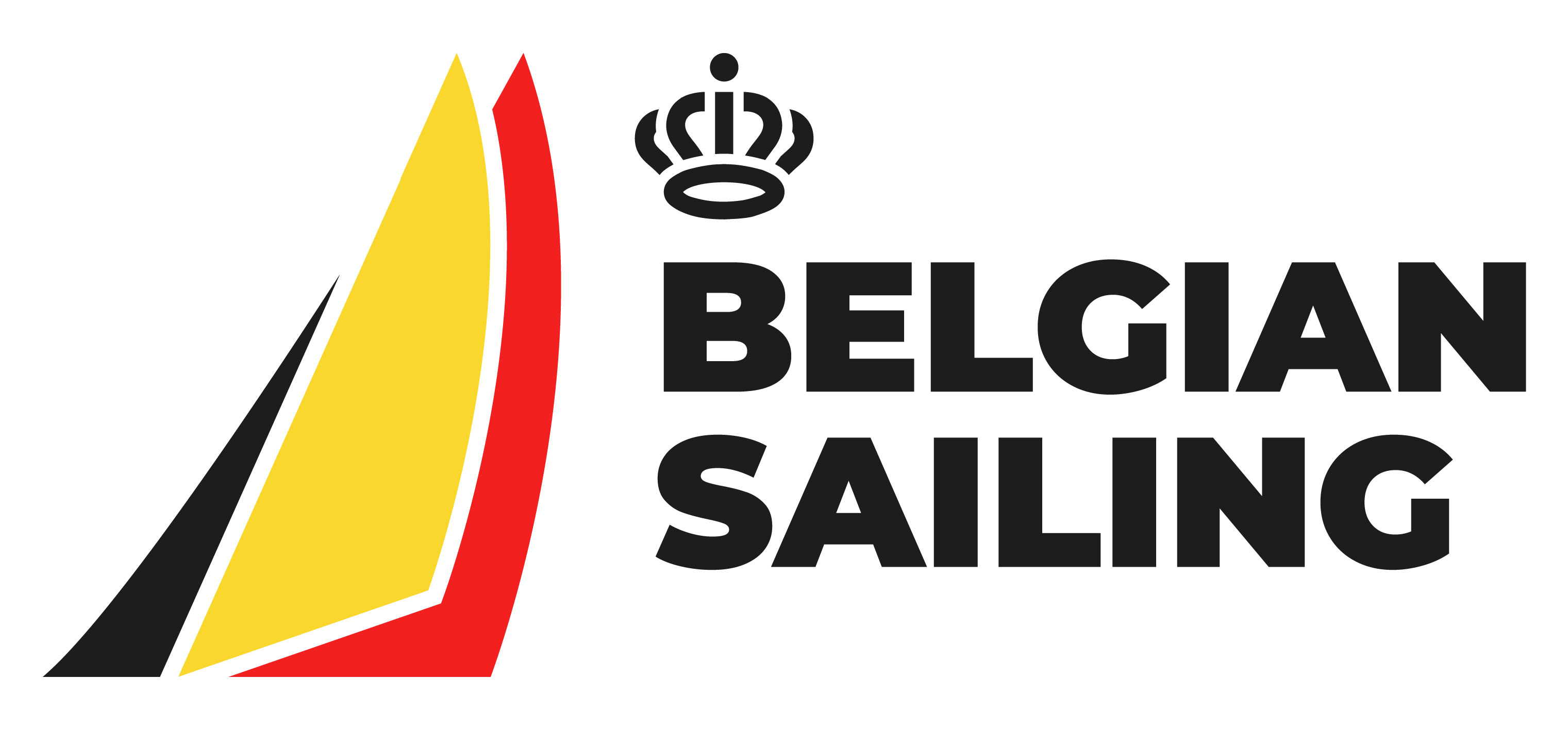 Sailor of the Year Team  
Team Moana – Keelboat IRC 

Winner Cowes Week 2022 
Overall Winner European Championships IRC 2022 Breskens Holland
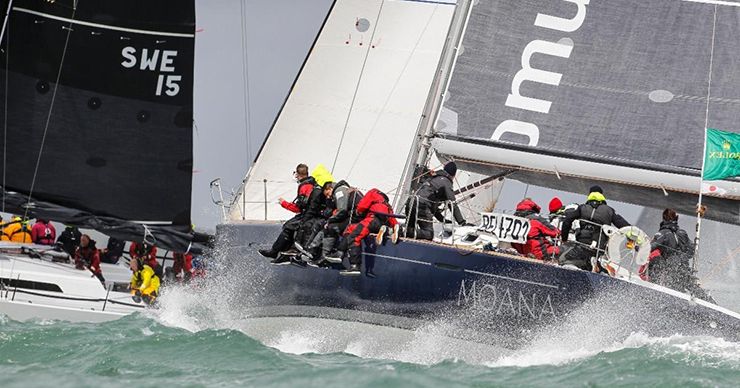 Ontdek hier de genomineerden Découvrez ici les nominés
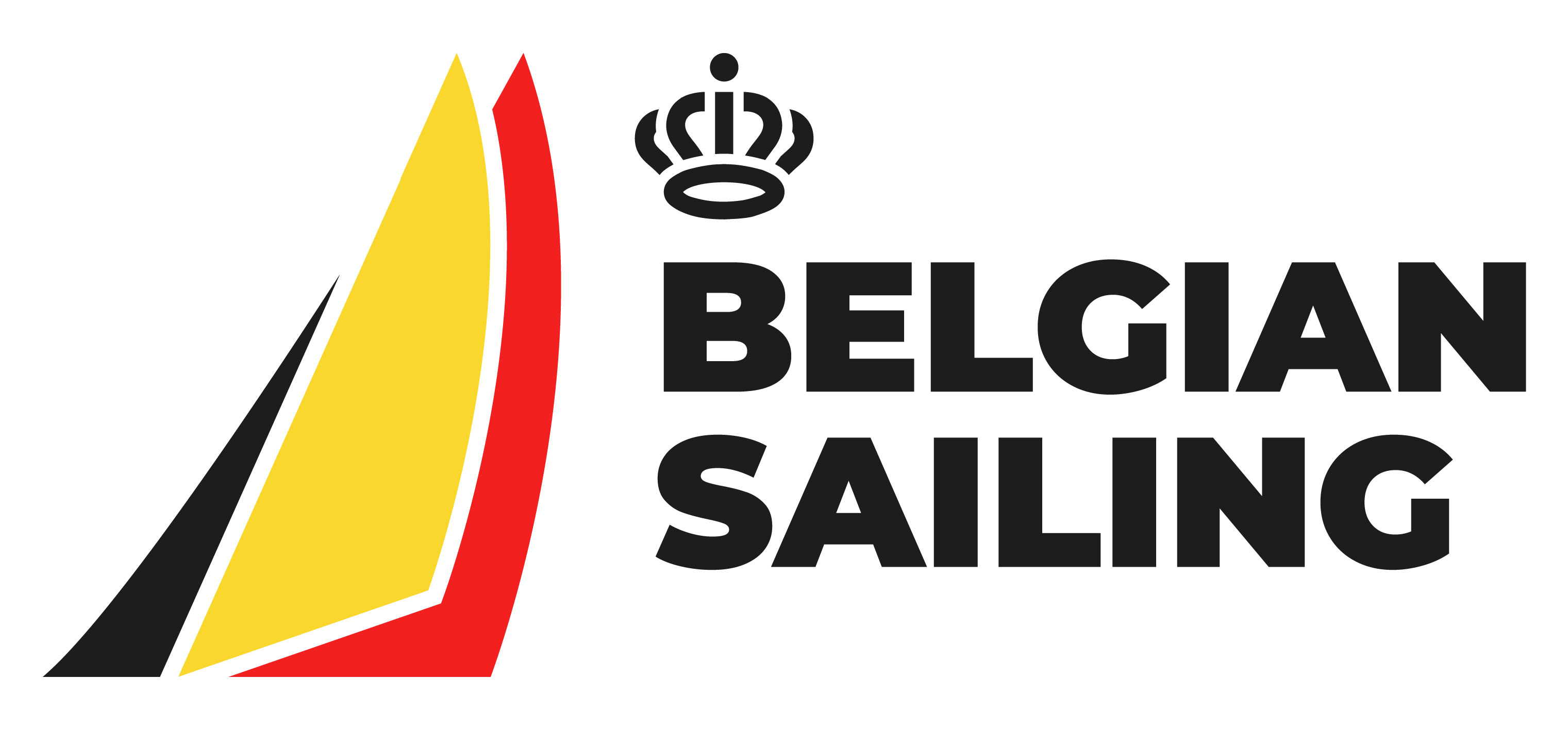 Sailor of the Year Team  
Sea Jou 2 – J80

3th place World Championships J80 Amateur 
2th place ONK J80
Belgian Champion J80 
Silver Flanders Trophy 2022
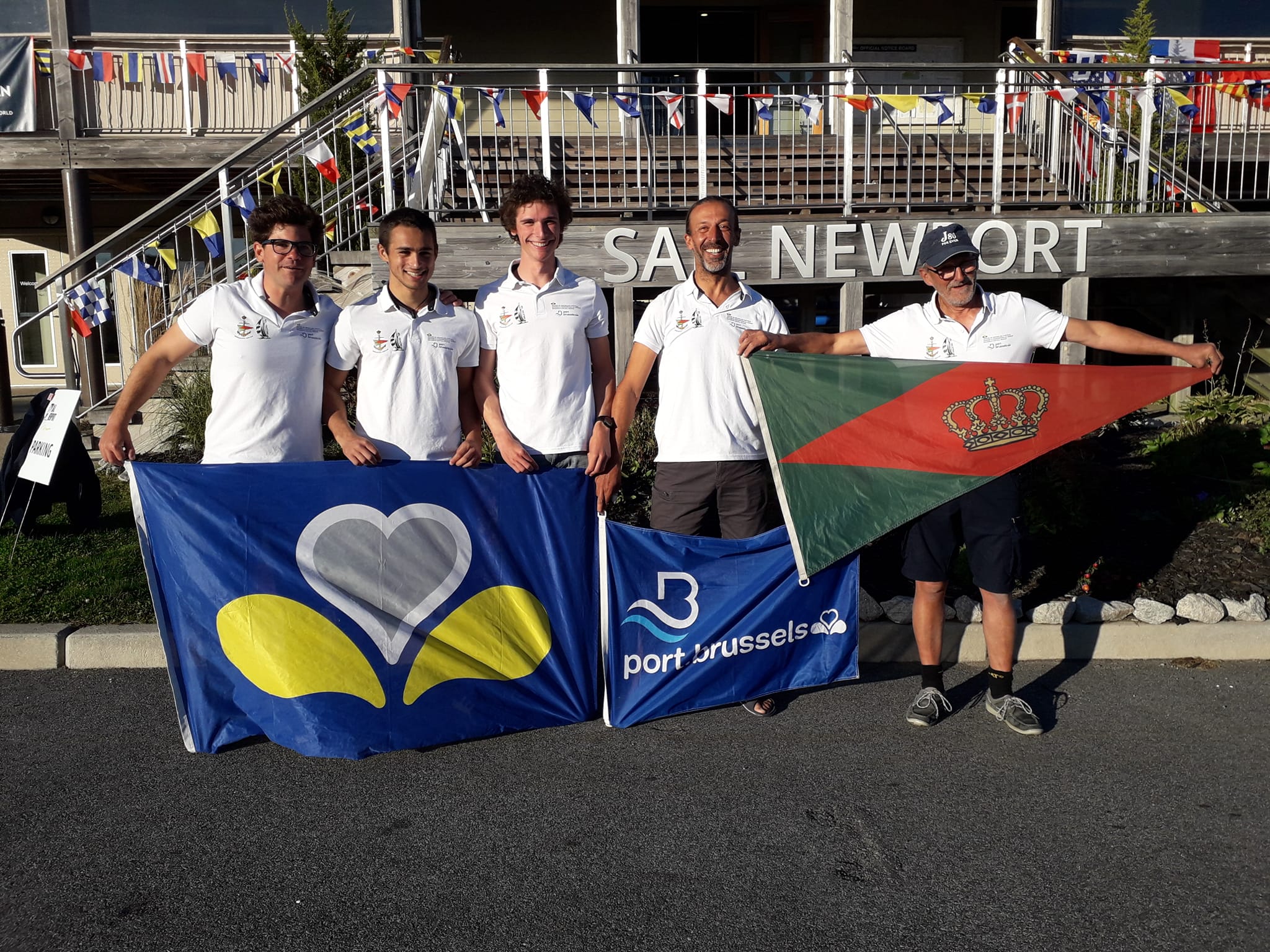 Ontdek hier de genomineerden Découvrez ici les nominés
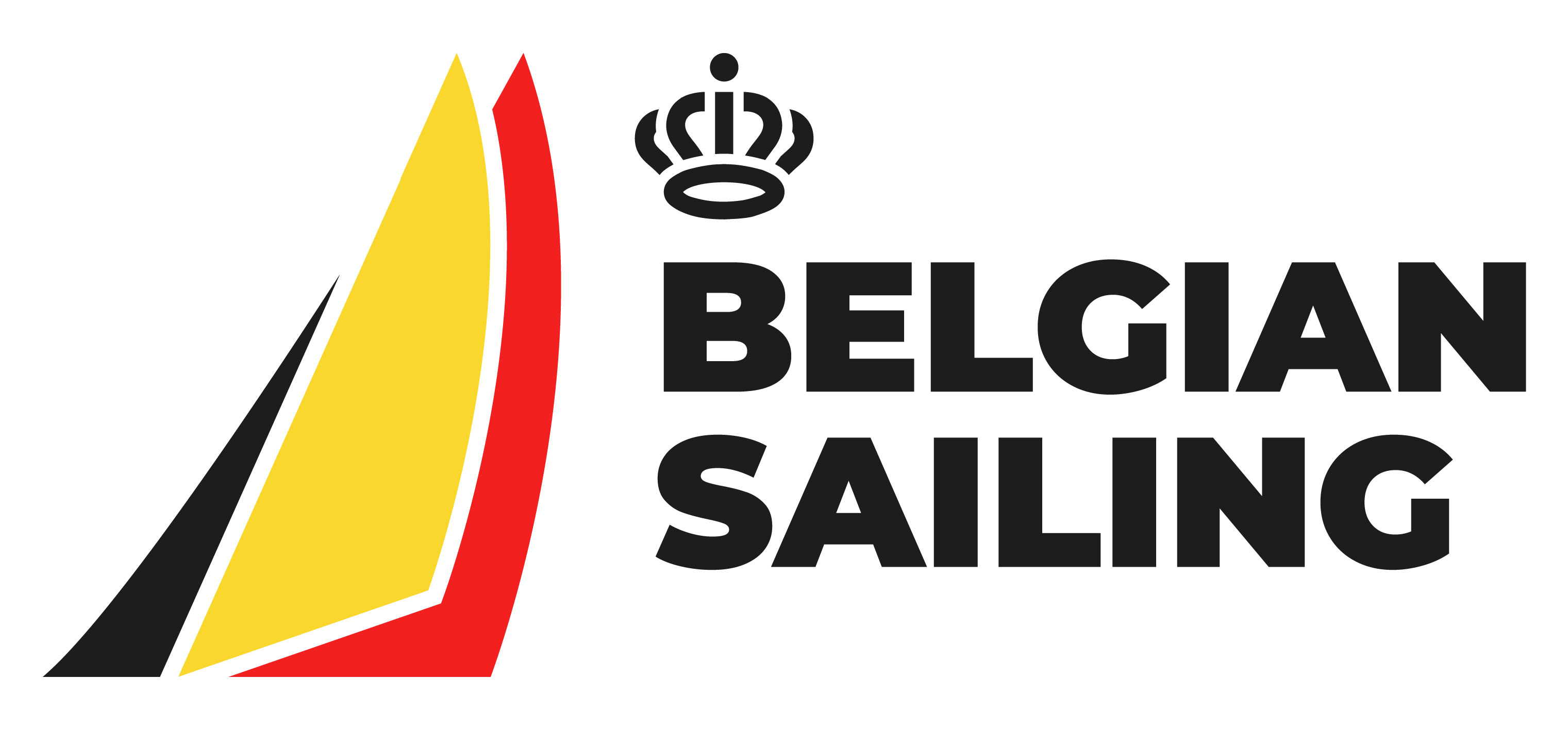 Sailor of the Year Team  
Loïc Schoonooghe – Emiel Van Daele – Cadet Class 

Belgian Champion Cadet 2022 – Nieuwpoort  
Dutch Champion Cadet 2022 – Dutch Youth Regatta
2th European Championships 2022 Torbay (UK)
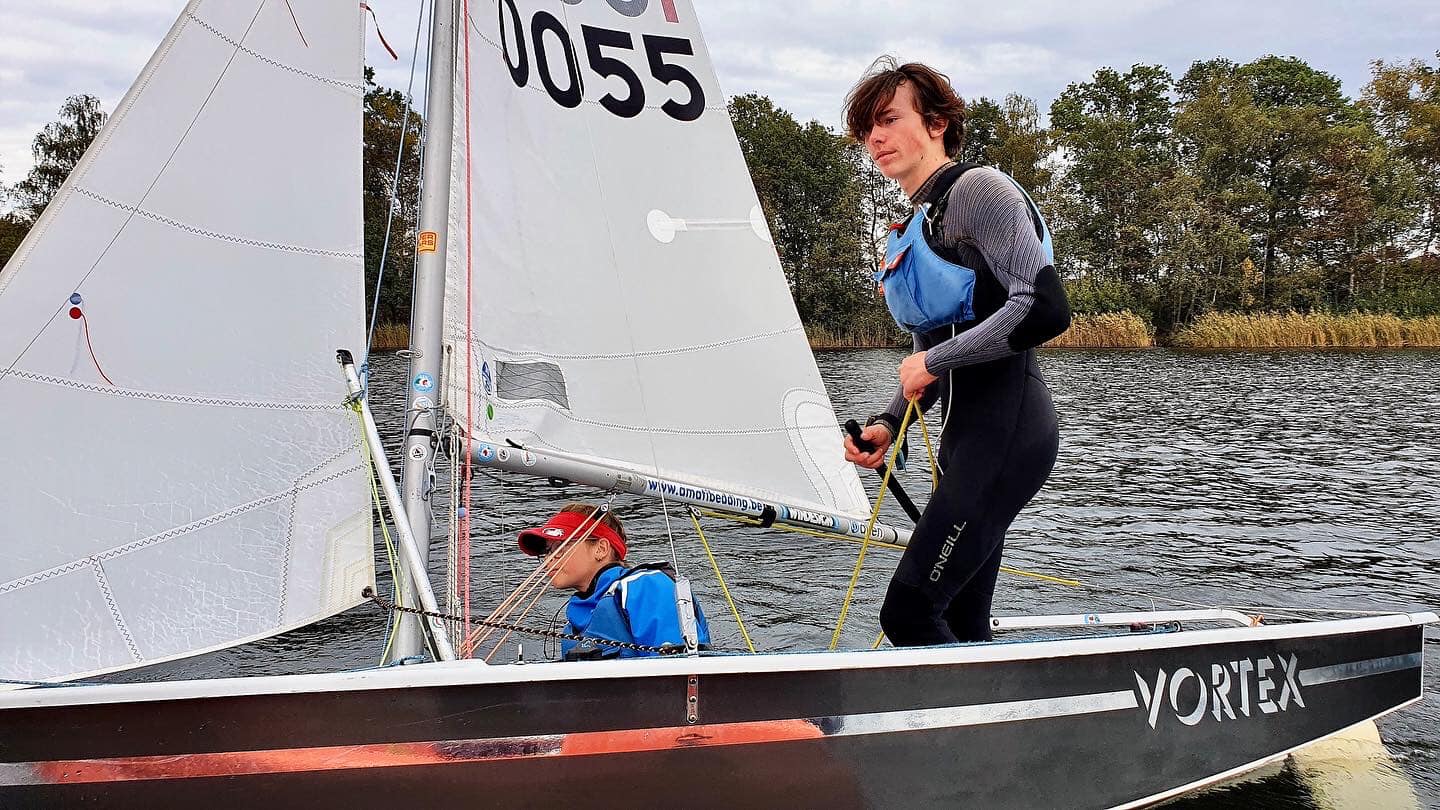 Ontdek hier de genomineerden Découvrez ici les nominés
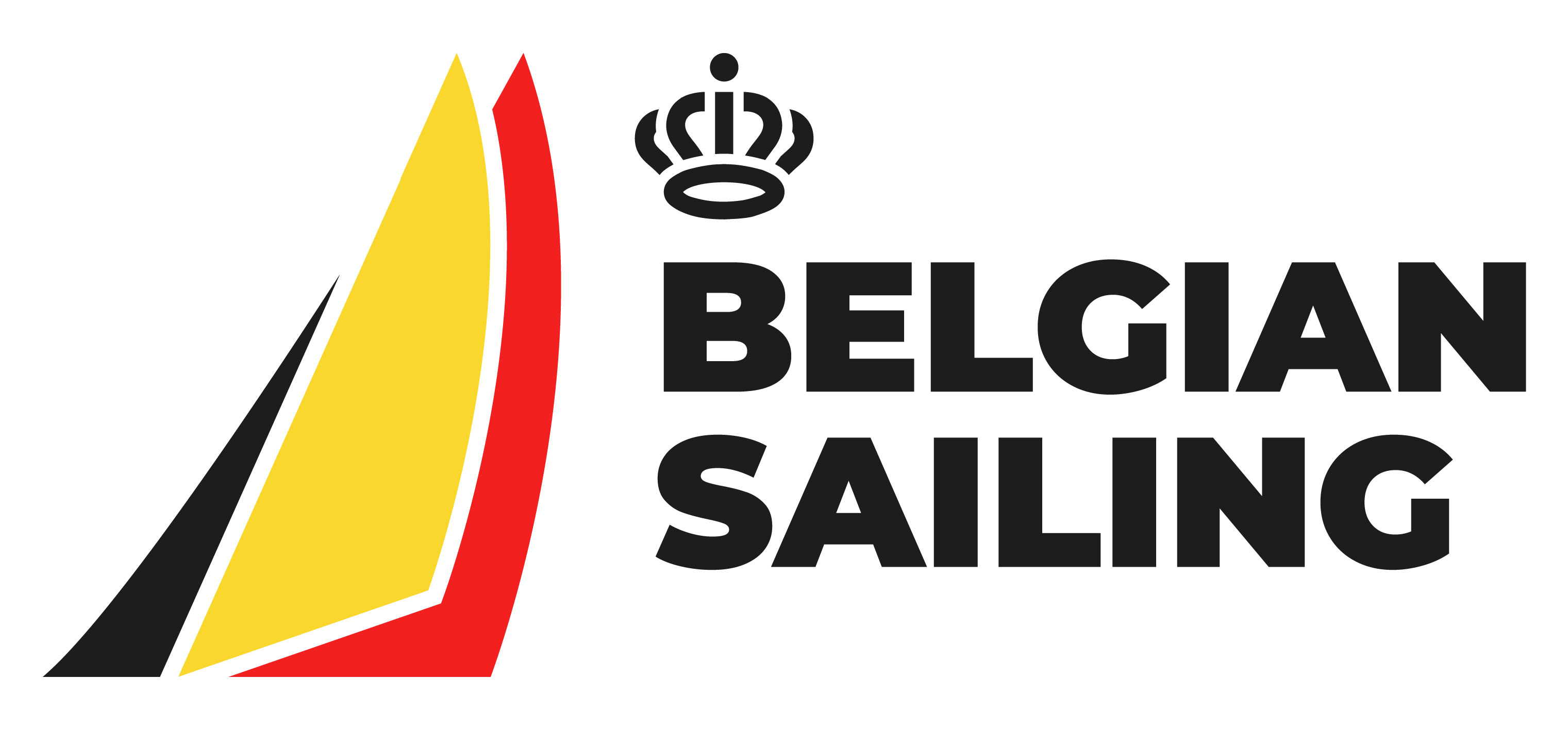 Sailor of the Year Team  
Isaura Maenhaut – Anouk Geurts – 49FX 

Second on World Ranking World Sailing 2022
10th World Championships 2022 Nova Scottia 
26th European Championships 2022 
5th Kieler Woche 2022
2th Allianz Regatta 2022
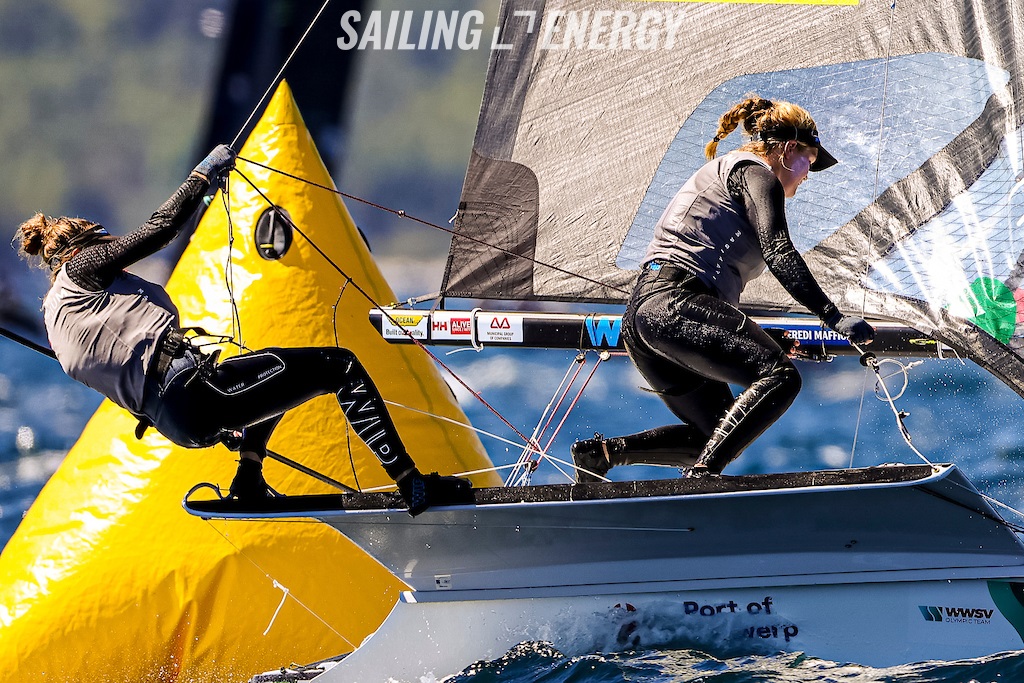 Ontdek hier de genomineerden Découvrez ici les nominés
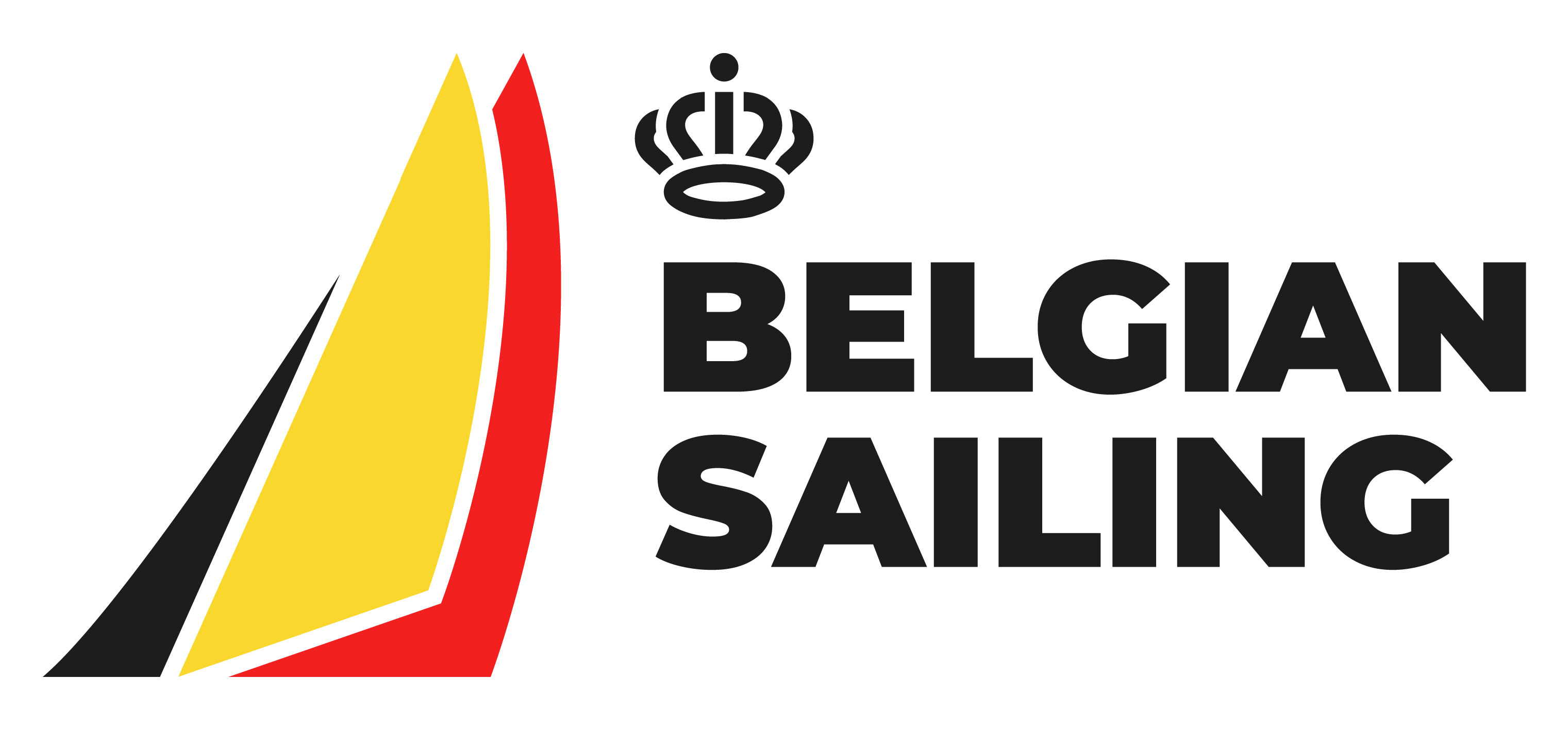 Sailor of the Year Talent 

Emiel De Clercq – Bic Techno 293 Plus 
Sol Degrieck – PWA Windsurfing Wave
Daan Baute – Formula Kite 
Alice Da Col – Europe Class
Ontdek hier de genomineerden Découvrez ici les nominés
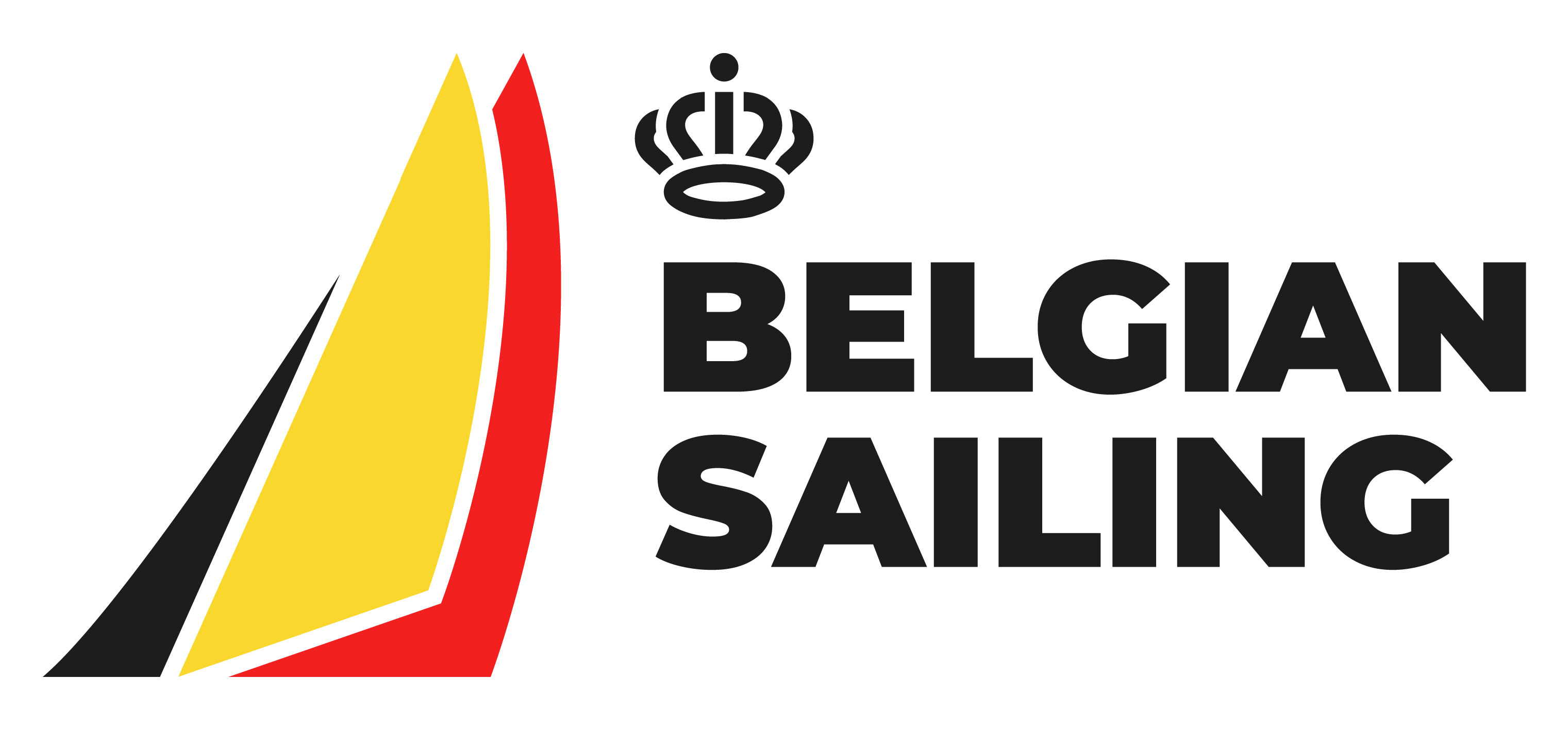 Sailor of the Year Talent 
Emiel De Clerck – Bic Techno Plus 

Vice-World Champion Bic Techno 293 Plus Cyprus
4th Techno Europeans 2022 U19 Cagliari  
Overall Winner North Sea Cup 2022
Belgian Champion Bic Techno 293 2022 Overall
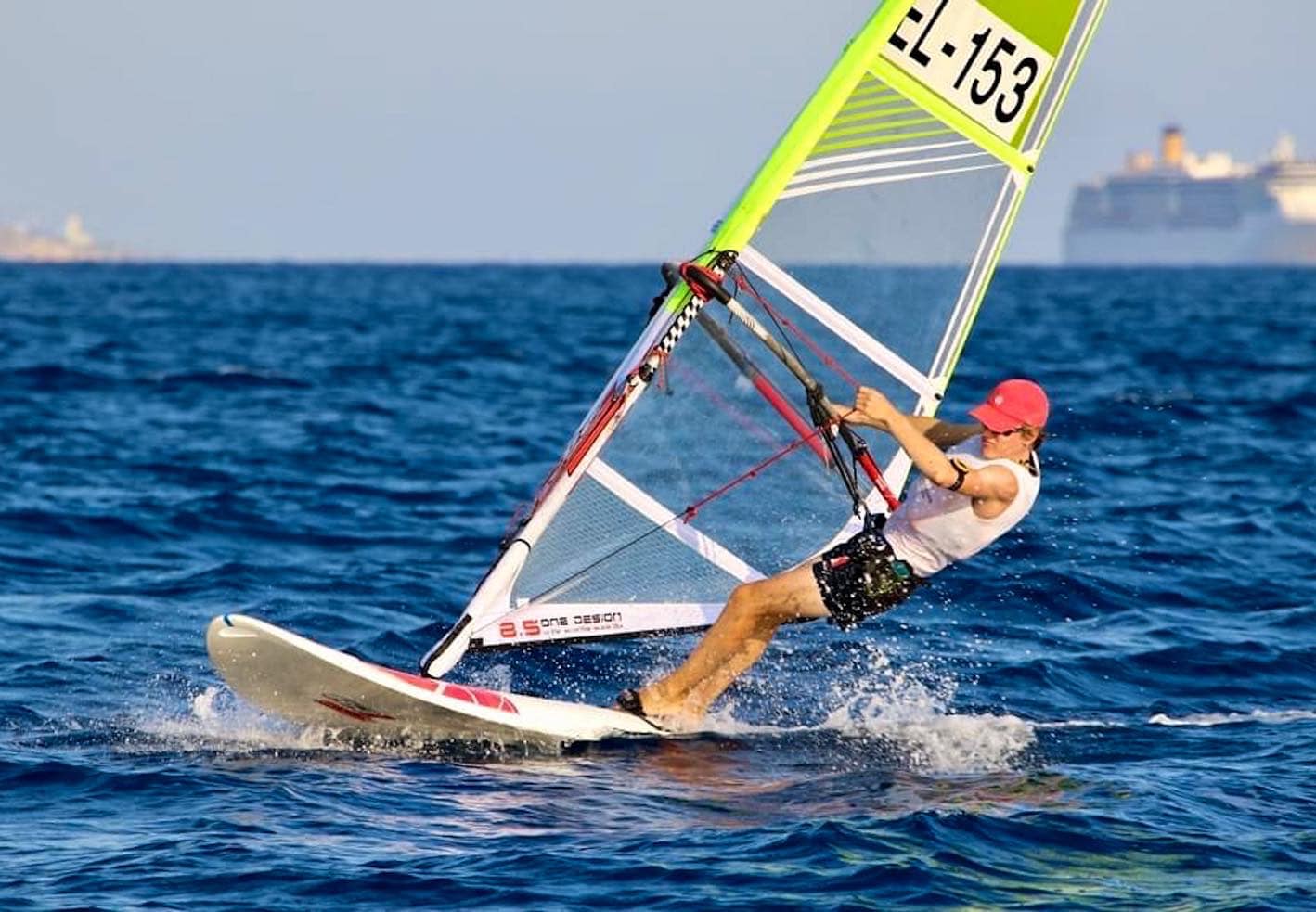 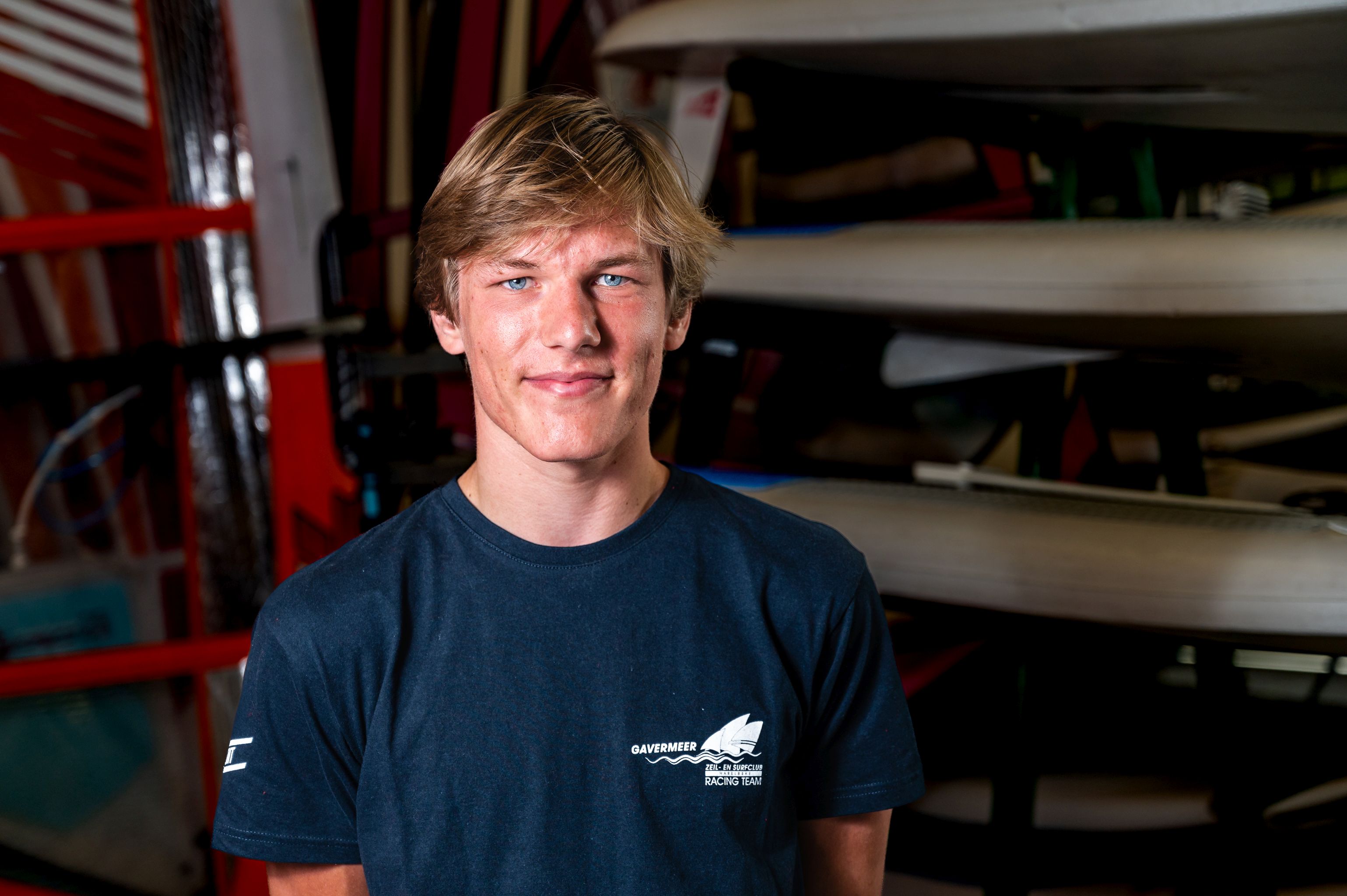 Ontdek hier de genomineerden Découvrez ici les nominées
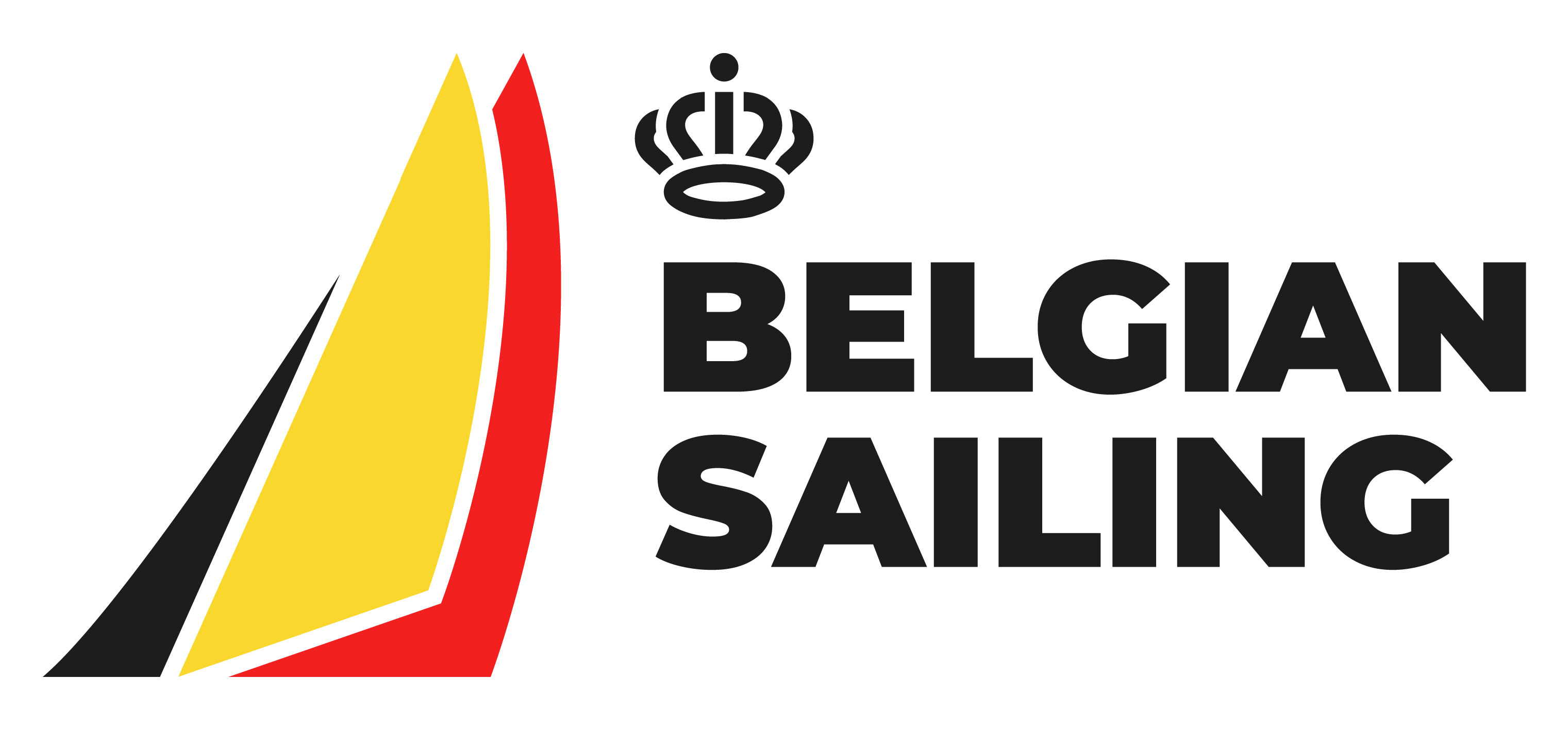 Sailor of the Year Talent 
Sol Degrieck – PWA Windsurf Wave 

PWA Denemarken – 2th U17 – 3th U20
Vice World Champion 2022 Wave U17 
9th overall PWA Pozo Gran Canaria 2022 
Only 12 years old
12th World Cup Sylt 2022
3th Expression Session Sylt 2022 
8th position World Ranking Pro Wave
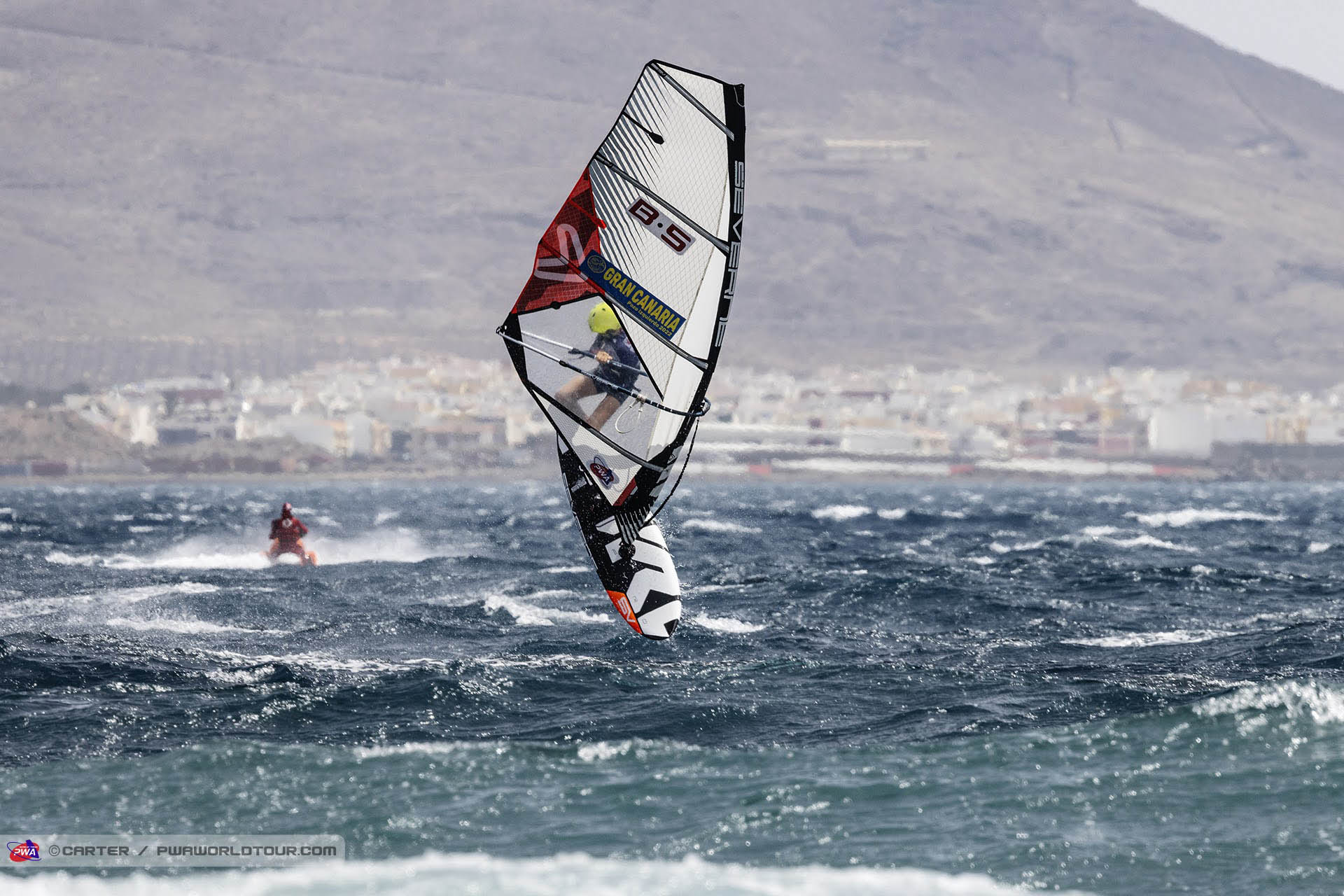 Ontdek hier de genomineerden Découvrez ici les nominés
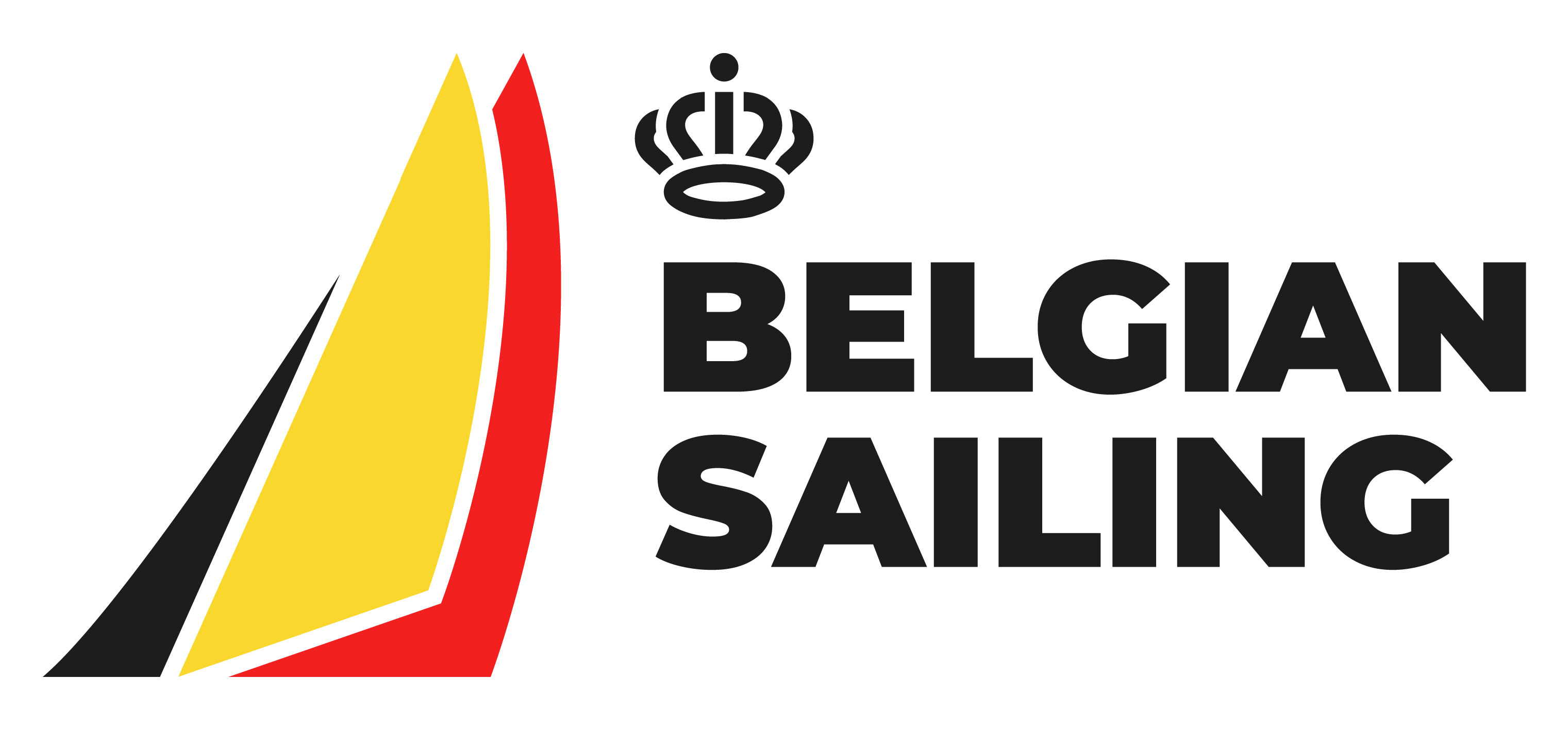 Sailor of the Year Talent 
Daan Baute – Formula Kite  

WK Formula Kite 12th Bronze Group 2022
9th Youth World Championships 2022 Scheveningen
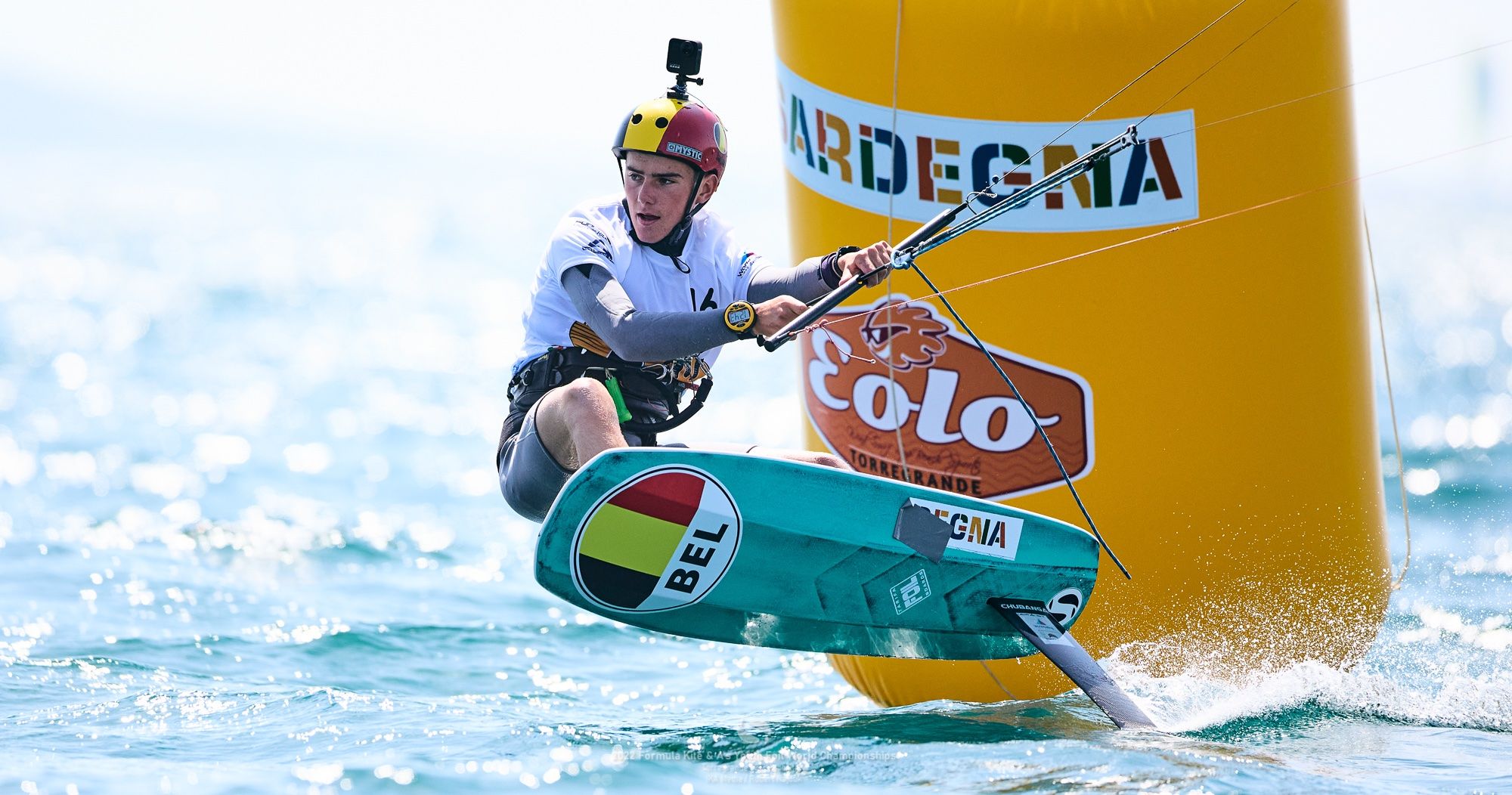 Ontdek hier de genomineerden Découvrez ici les nominés
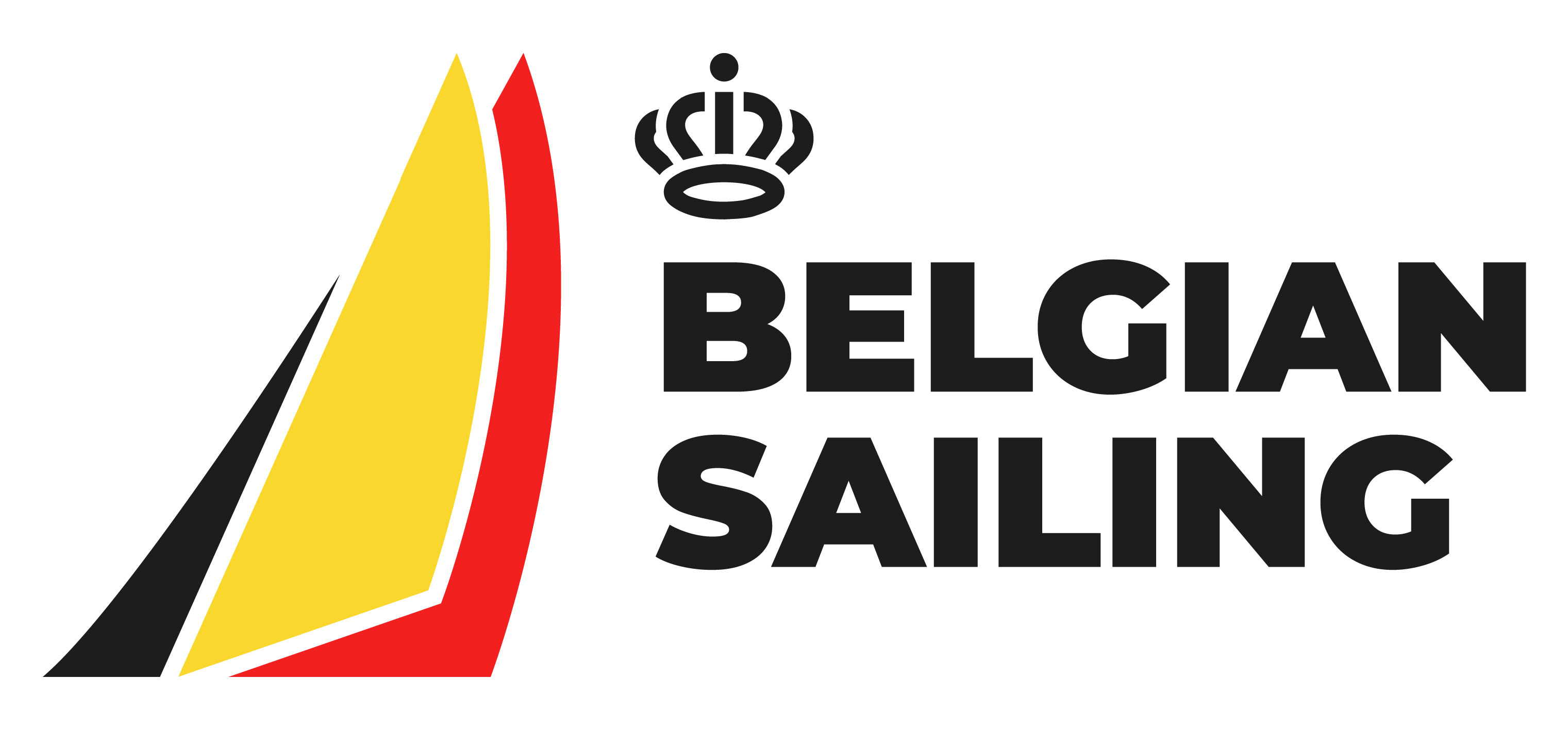 Sailor of the Year Talent 
Alice Da Col – Europe Class Woman   

Winner Europe Trophy Belgium 2022
Great comeback after a very difficult start of the season – respect! 
Second place Nieuwpoortweek 2022
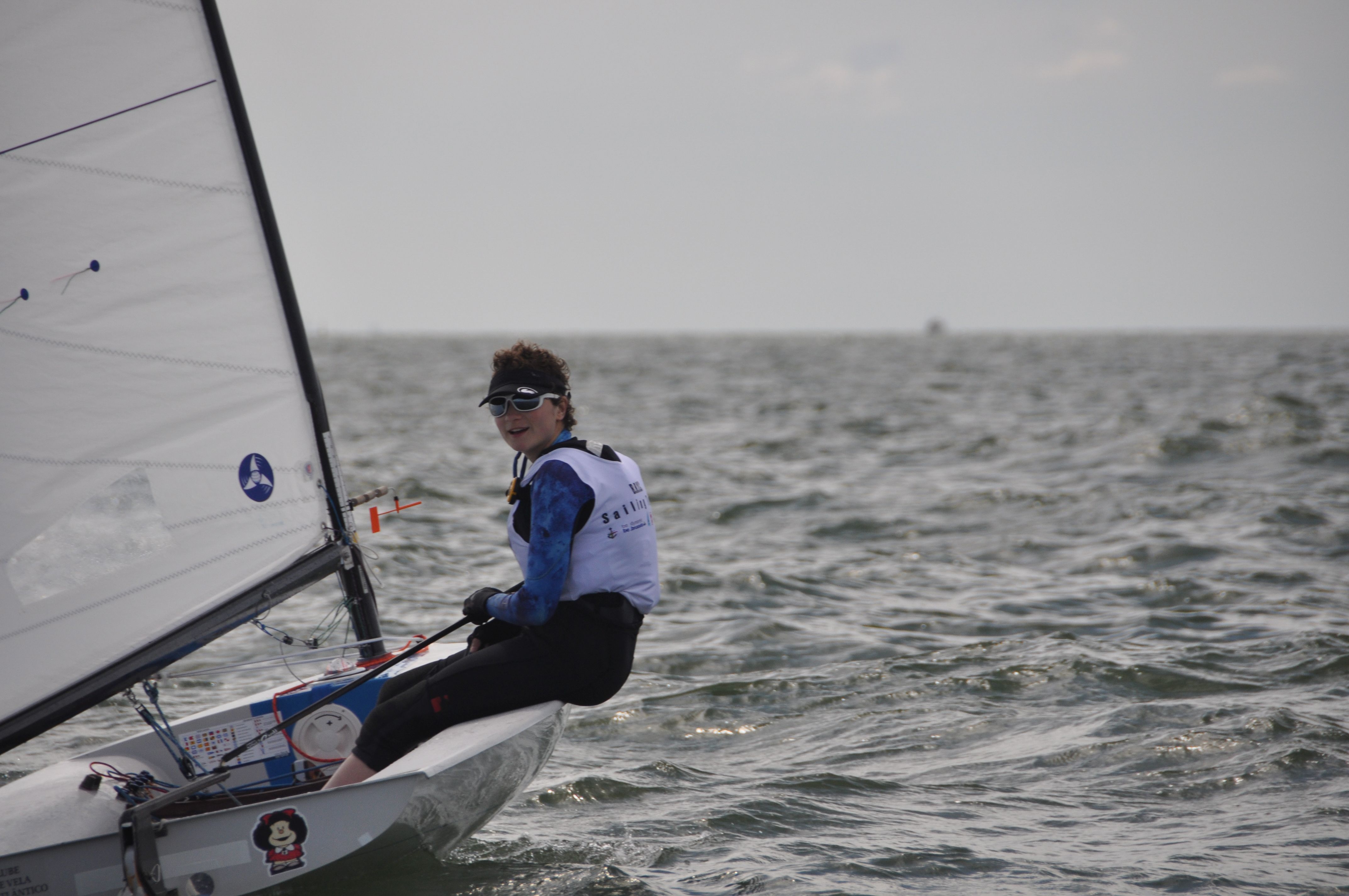 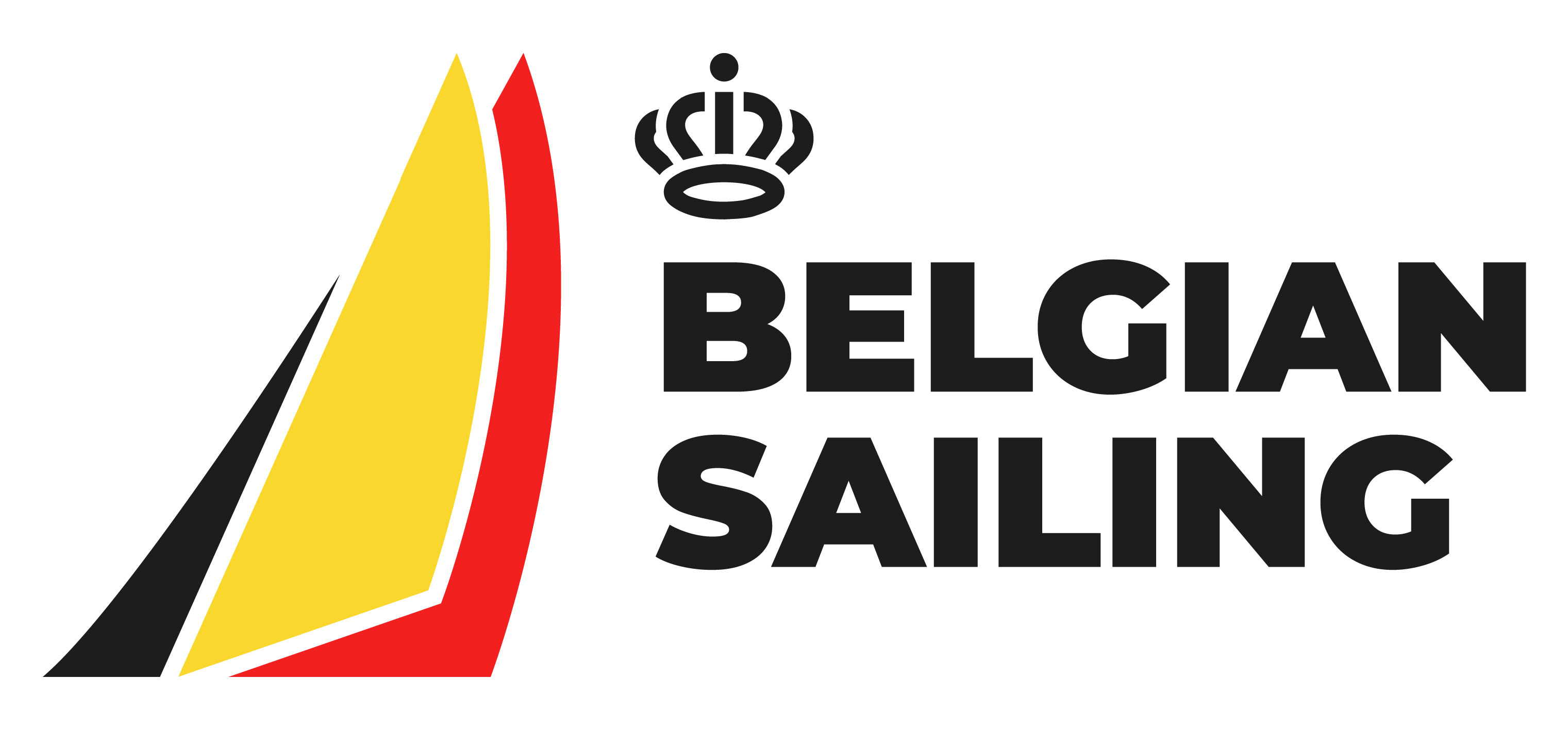 Ontdek hier de genomineerden Découvrez ici les nominés
Sailor of the Year Manager

Race and Rescue Team  RYCB – Race Management
Mady Fobert – BRYC Sailing School, J80, Touvoile, Belgian Sailing
Tommy Maenhaut – Surfdisciplines Belgium 
Sailing for Think Pink – Sigrid Huyghe – Woman in Sports
Robert “Bob” Leclercq – International Race Mangement
Ontdek hier de genomineerden Découvrez ici les nominés
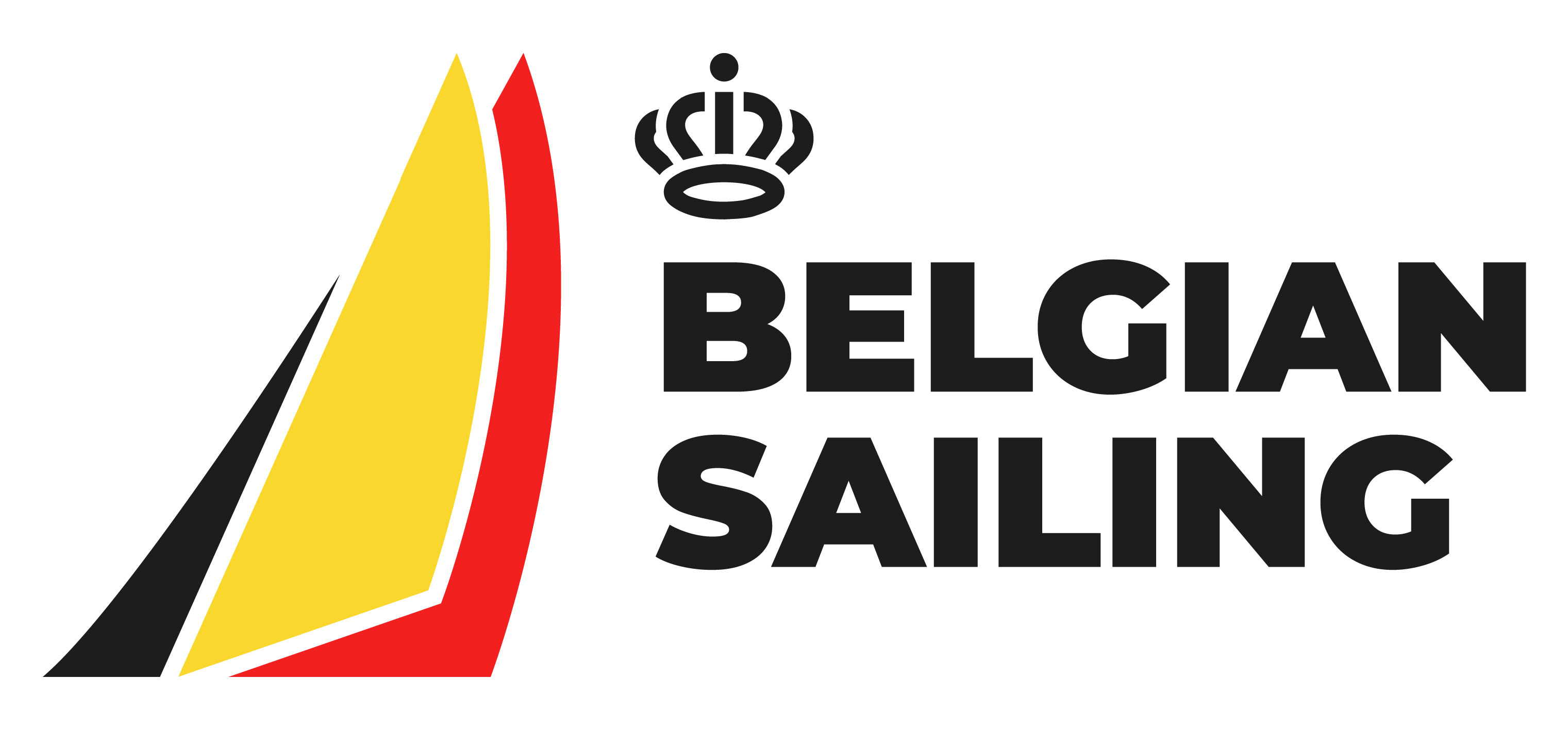 Sailor of the Year Manager
Race and Rescue Team RYCB – National and International Race Management  

Great team of more than 50 expert volunteers
Excellent equipment for Race Management with specially equiped boats 
International and international engagements with World Cup in Scheveningen 2023 already booked
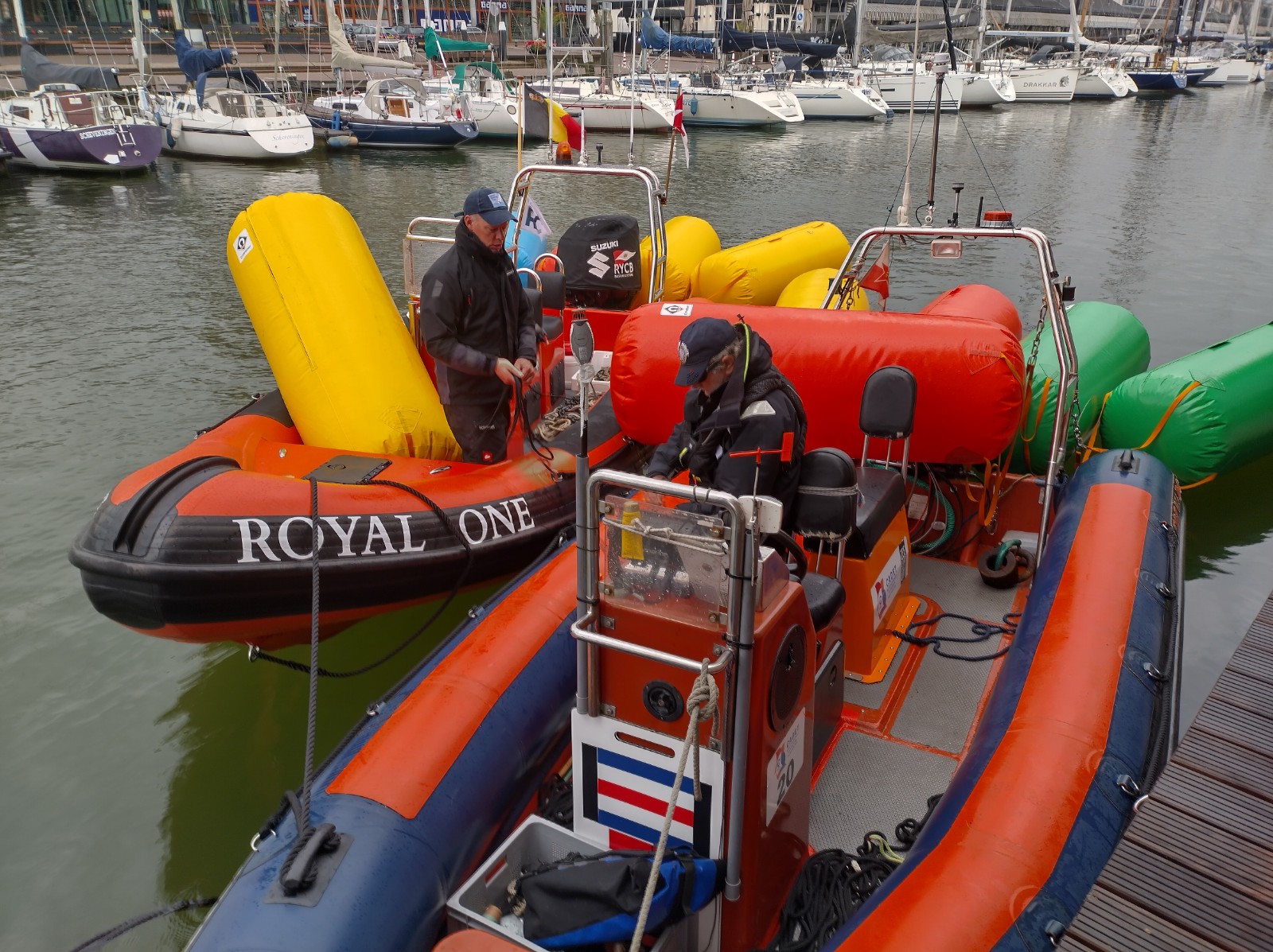 Ontdek hier de genomineerden Découvrez ici les nominés
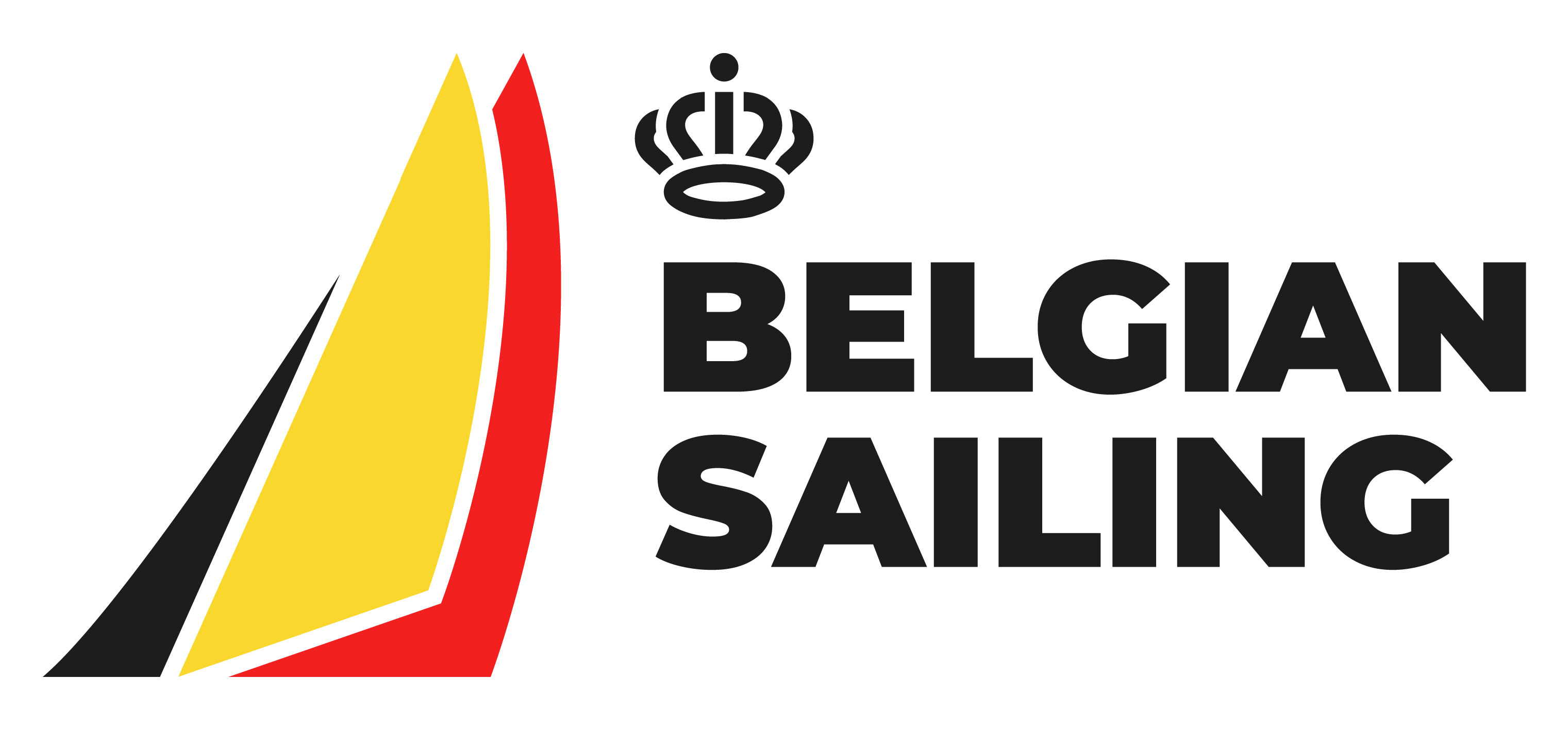 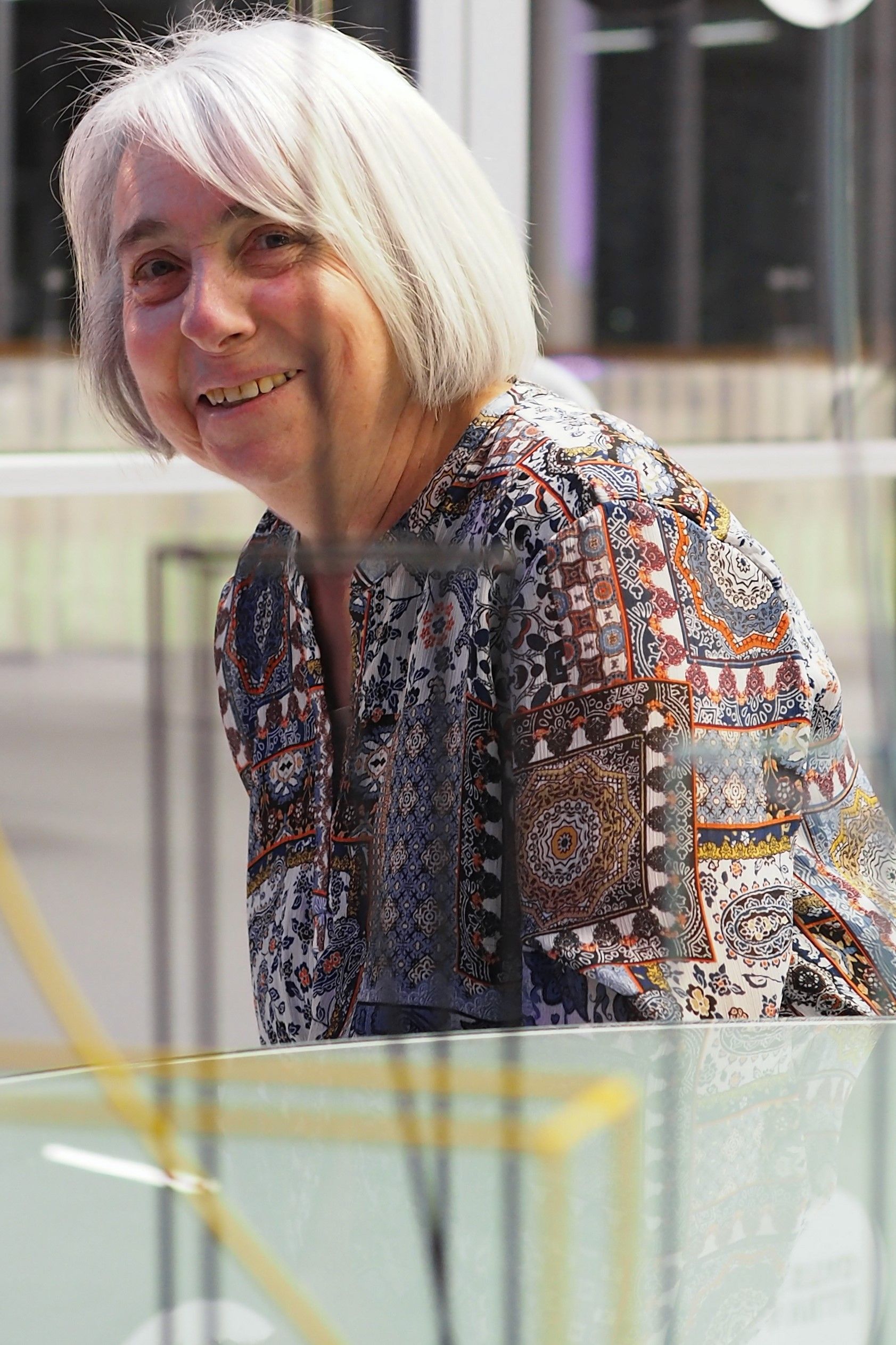 Sailor of the Year Manager
Mady Fobert – Sailing School and Team Management 
The engine after the succesfull BRYC Sailing Academy
Management BRYC Teams on Worlds J80 
Responsable for competition@BRYC
Engine of 30 years Tourvoile – Tour de France à la Voile
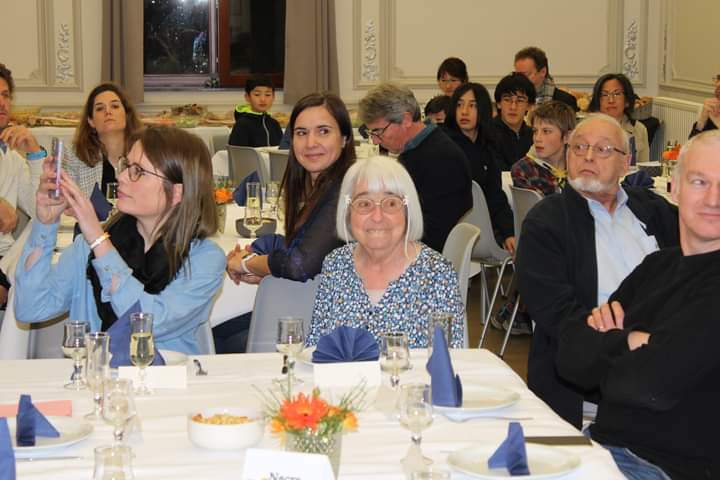 Ontdek hier de genomineerden Découvrez ici les nominés
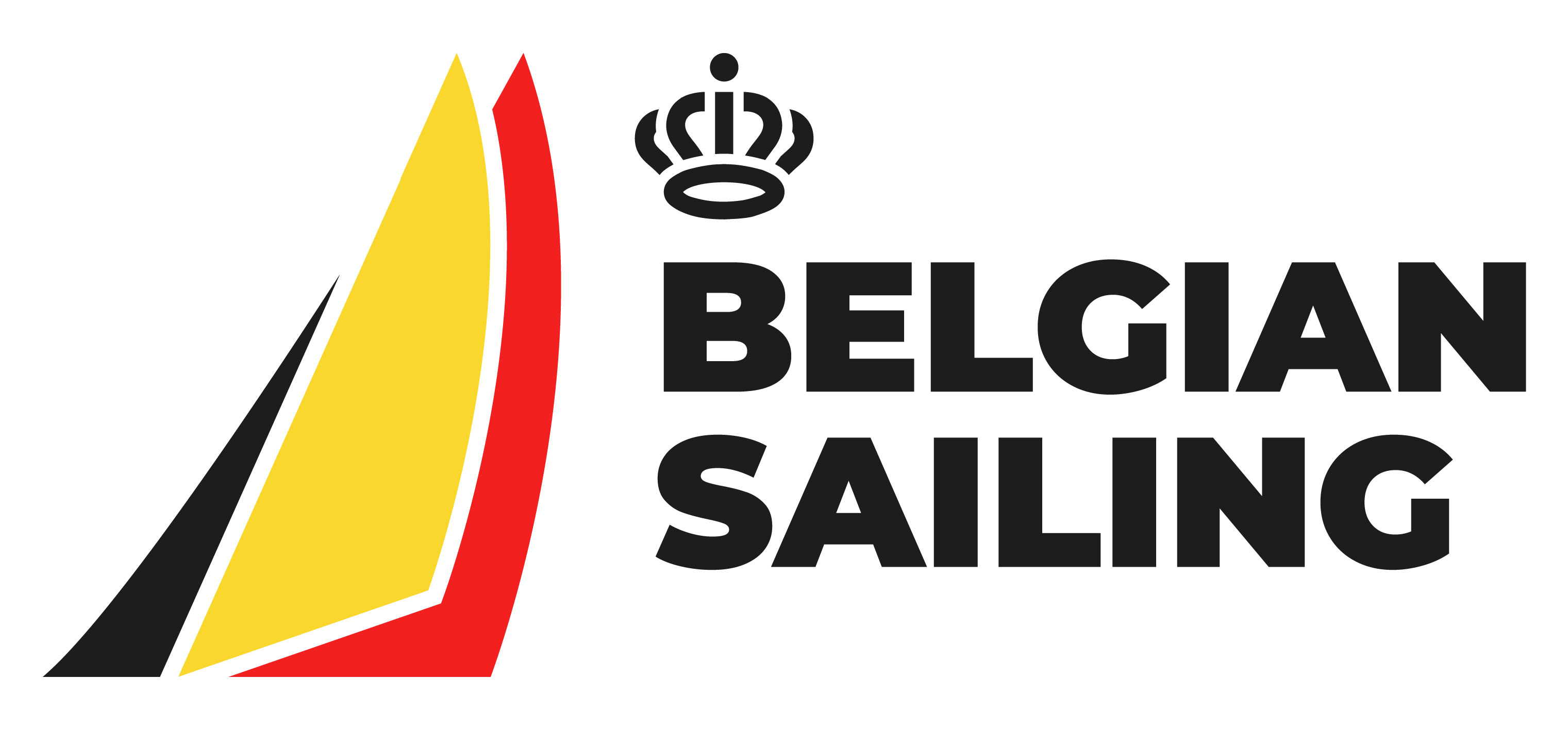 Sailor of the Year Manager
Tommy Maenhaut –Surfing Development programs  

More than 15 years at the helm of developping surfdisciplines in Belgium
Management Regatta’s in several disciplines : from windsurfing to kitesurfing to waveriding, sup and Wing Foil
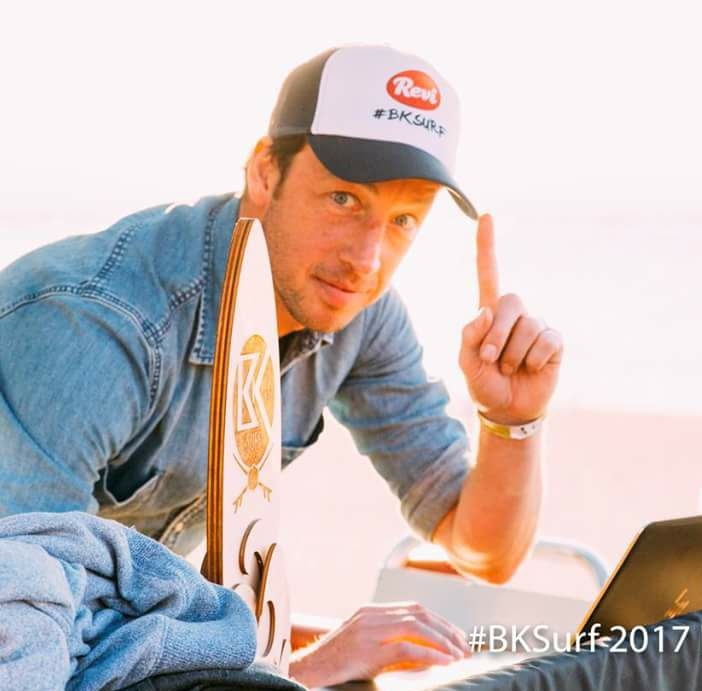 Ontdek hier de genomineerden Découvrez ici les nominés
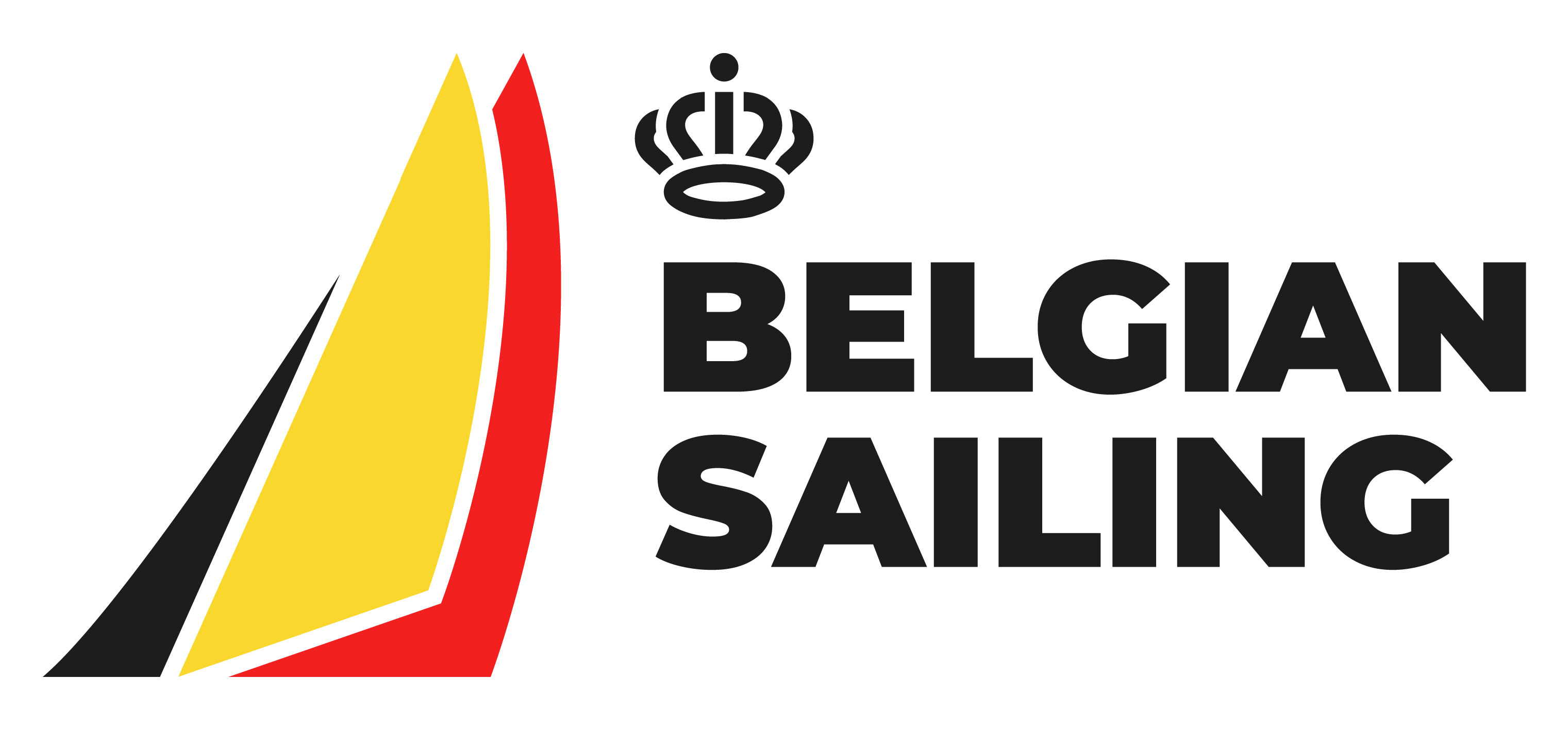 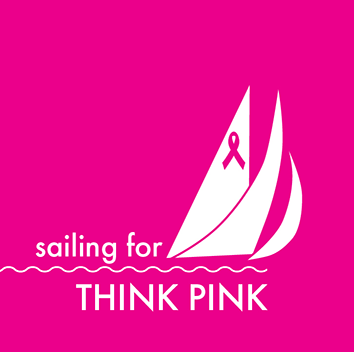 Sailor of the Year Manager
Sailing for Think Pink Sigrid Huyghe  

Project to introduce more woman in Sailing
Raising awareness for Think Pink 
Activating Sailing in recreational sailing
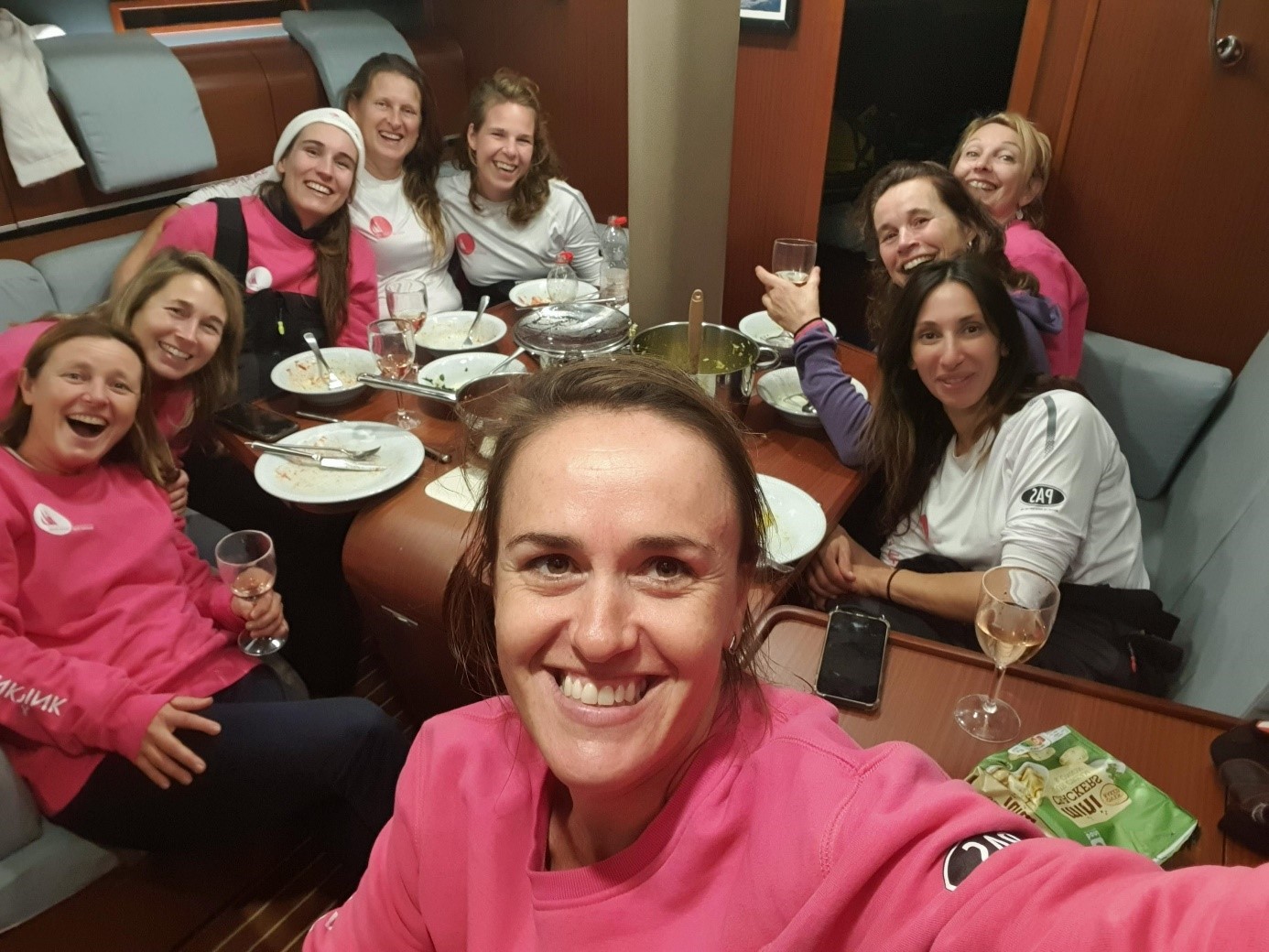 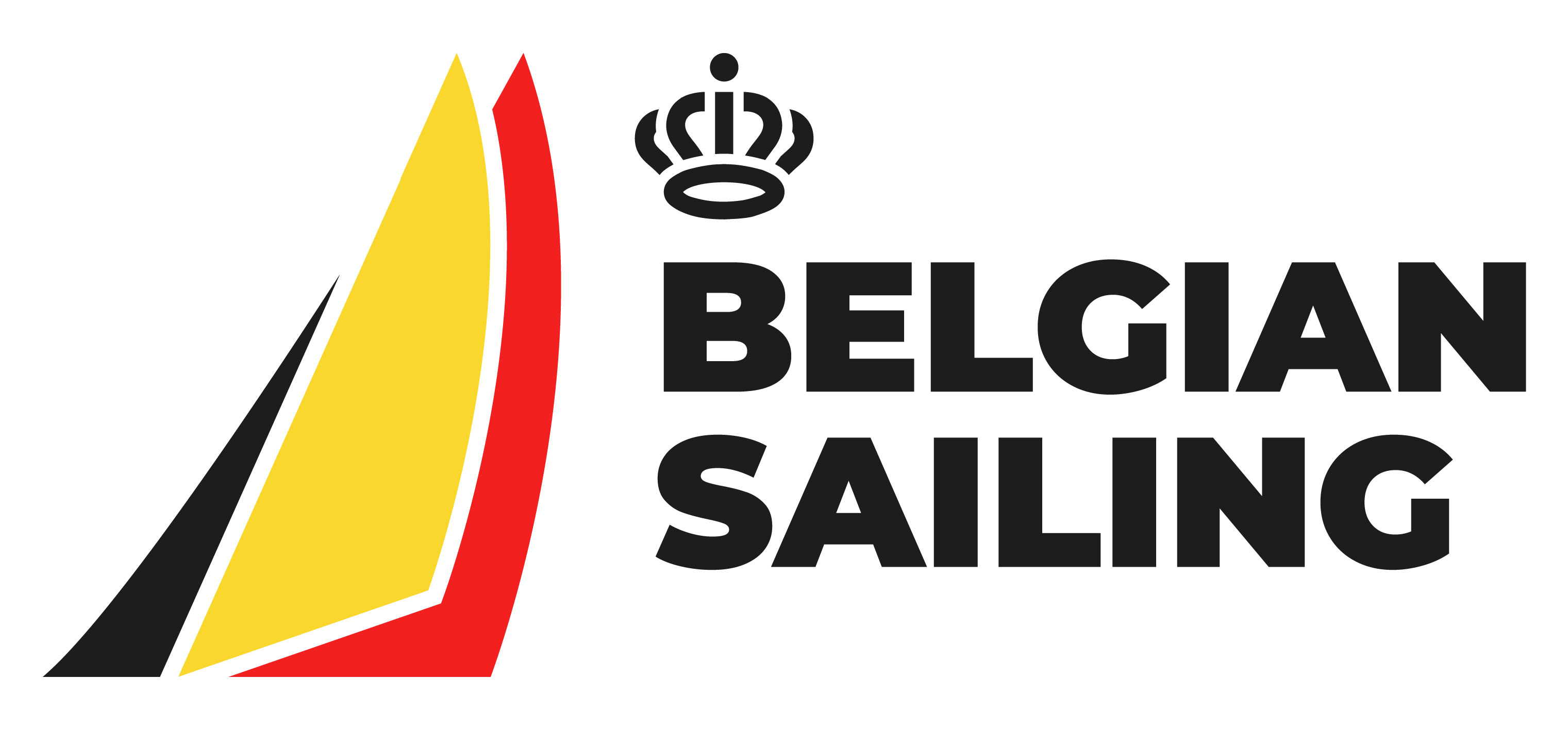 Ontdek hier de genomineerden Découvrez ici les nominés
Surfer of the Year 

Thomas Broucke – IQFoil 
Cyril Evrard – PWA Slalom IQFoil 
Daan Baute – Formula Kite
Vincent Valkenaers – Speed Windsurfen
Ontdek hier de genomineerden Découvrez ici les nominés
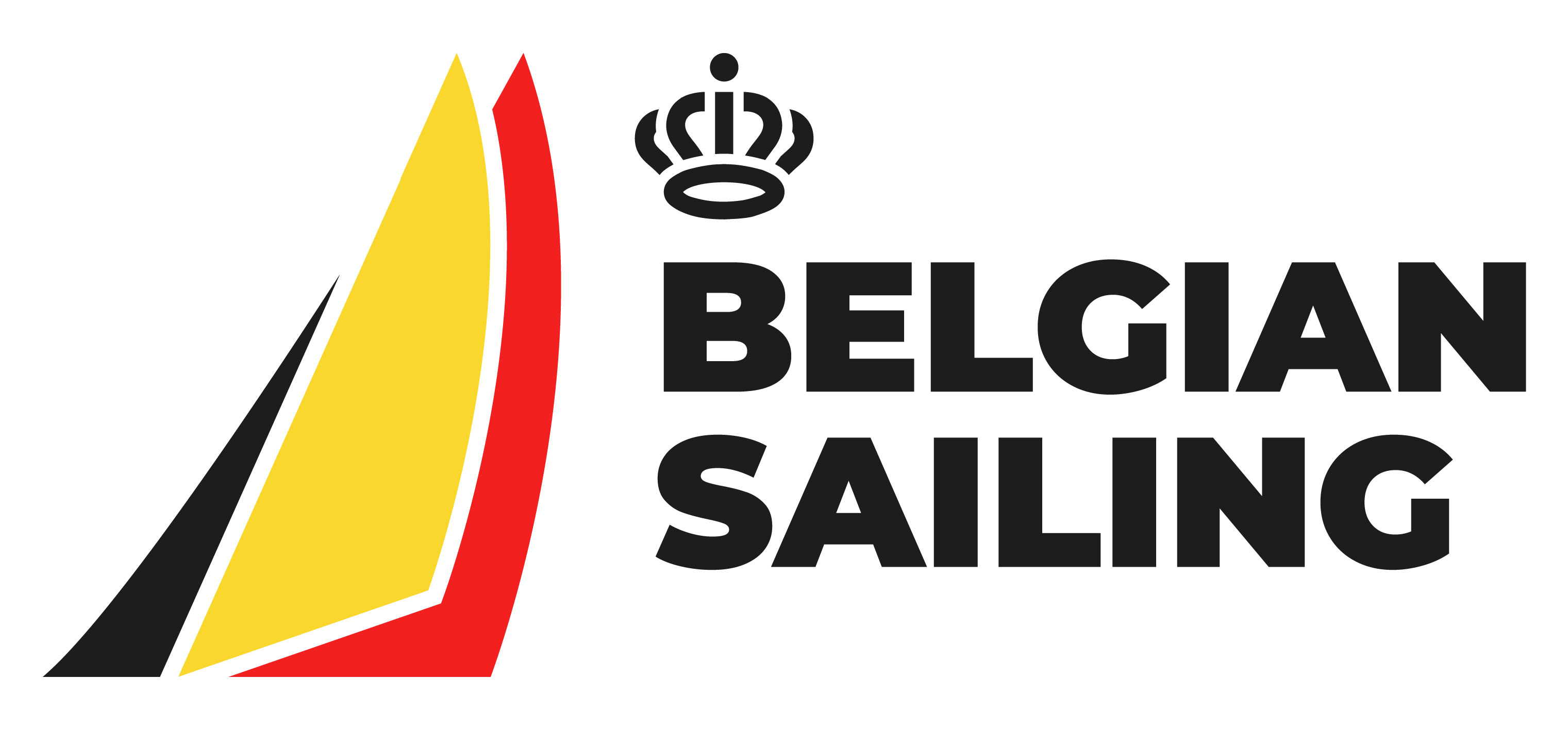 Surfer of the Year 
Thomas Broucke iQFoil 

Olympic preparation for OS 2024 Paris/Marseille 
39th Worlds iQFoil 2022 Brest 
61th Worlds iQFoil U21 Torbole
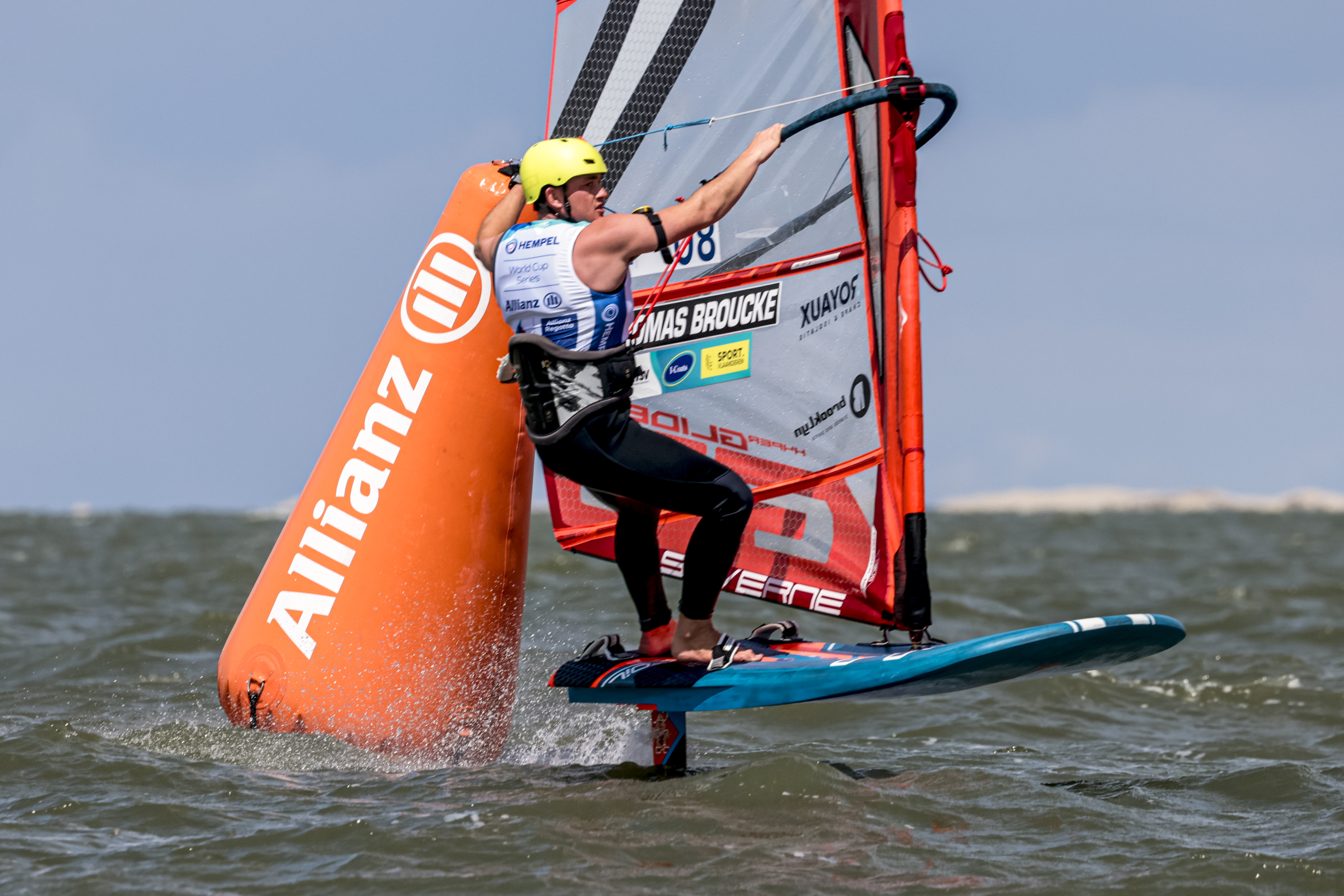 Ontdek hier de genomineerden Découvrez ici les nominés
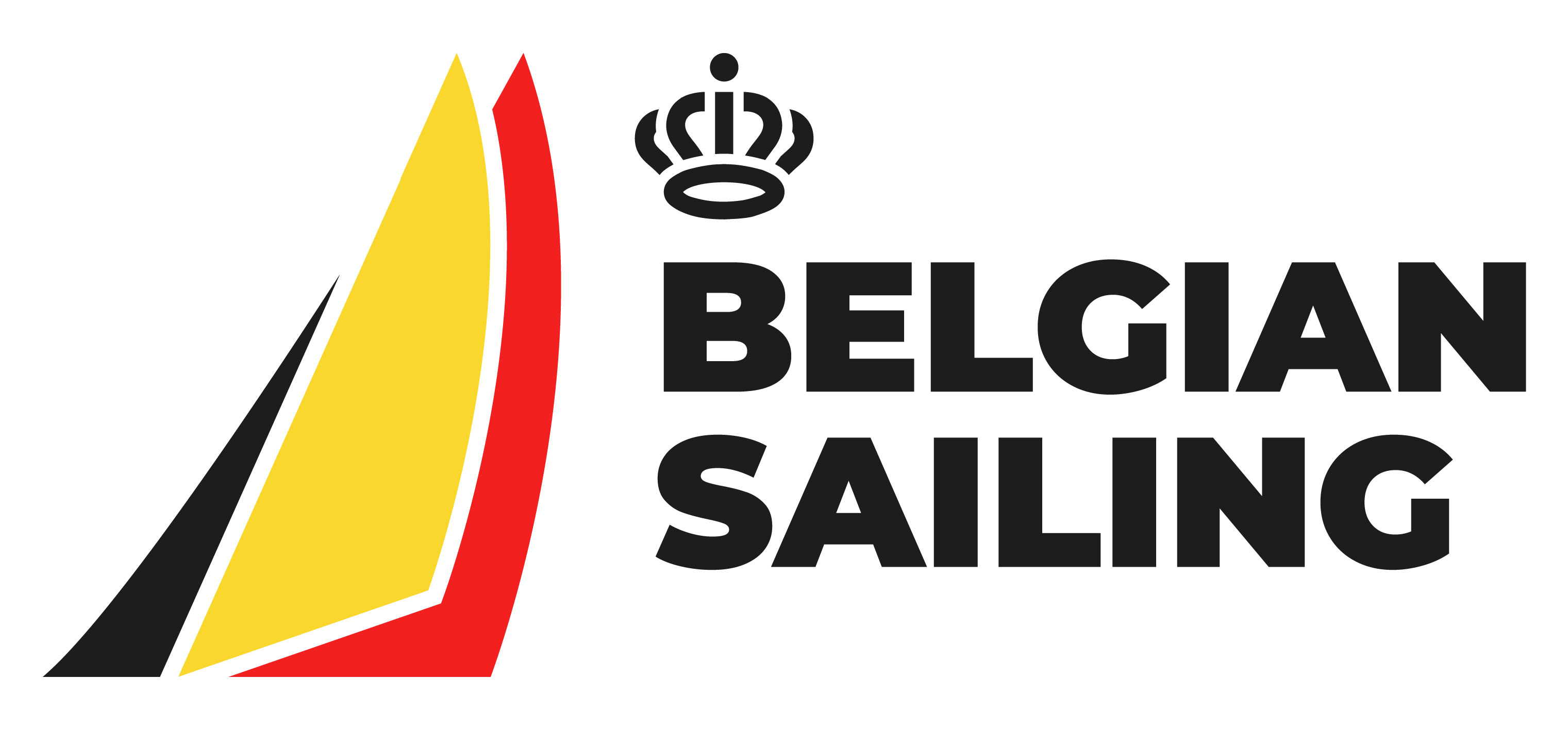 Surfer of the Year 
Cyril Evrard – PWA Slalom Windsurfing 

 3th Youth European Slalom U21
Winner Speedweek Fuerteventura U21 – 6th overall
6th IFCA Youth Words U21
Vice-champion Dutch Slalom Championships 
PWA Slalom Japan 28th
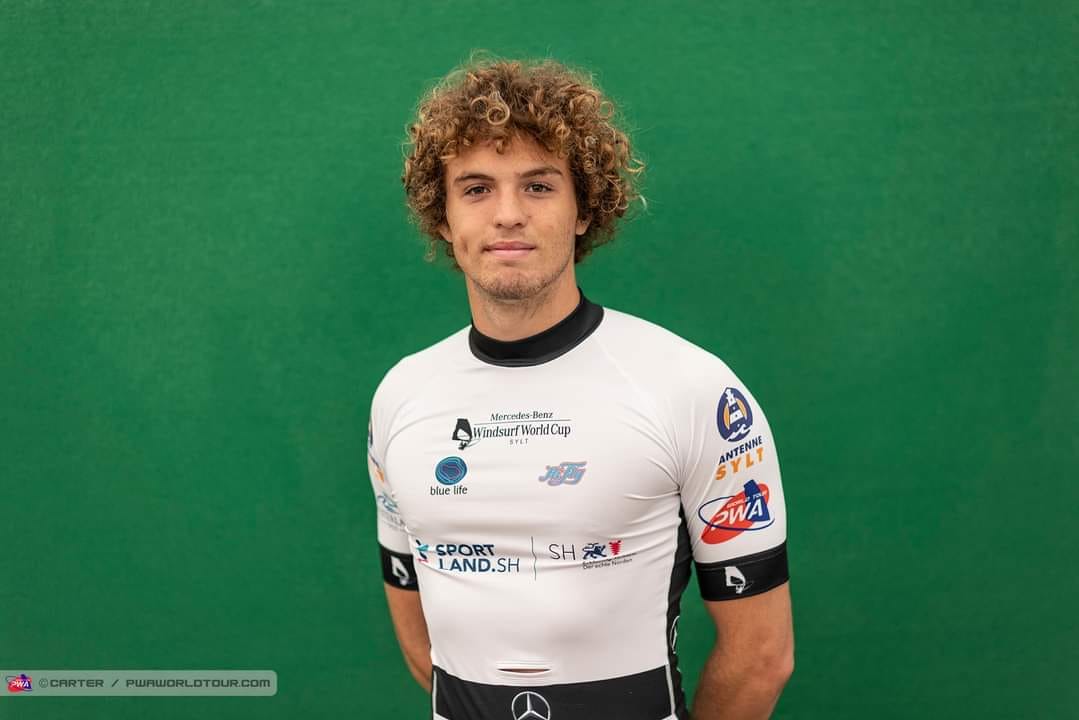 Ontdek hier de genomineerden Découvrez ici les nominés
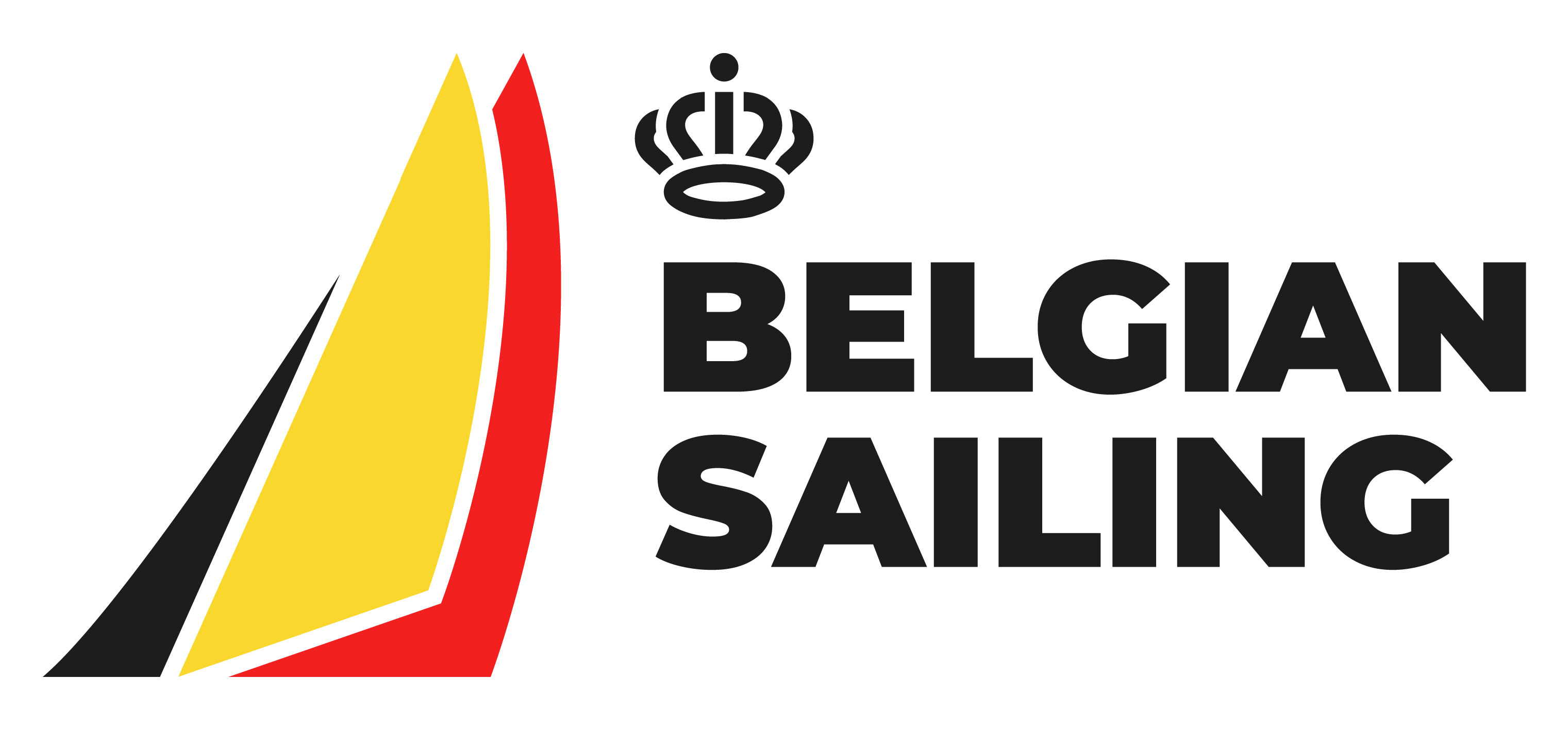 Sailor of the Year Talent 
Daan Baute – Formula Kite  

WK Formula Kite 12th Bronze Group 2022
9th Youth World Championships 2022 Scheveningen
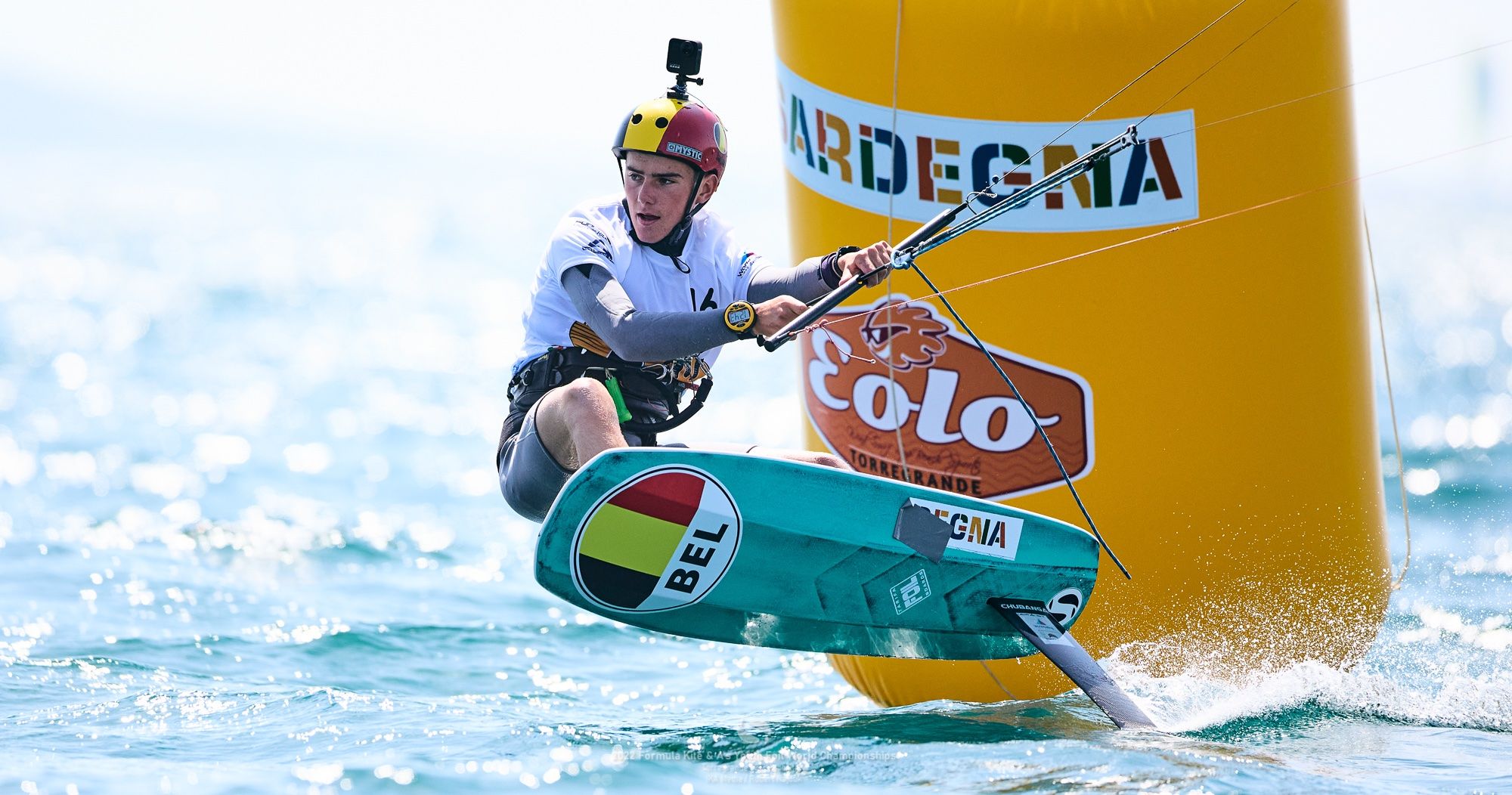 Ontdek hier de genomineerden Découvrez ici les nominés
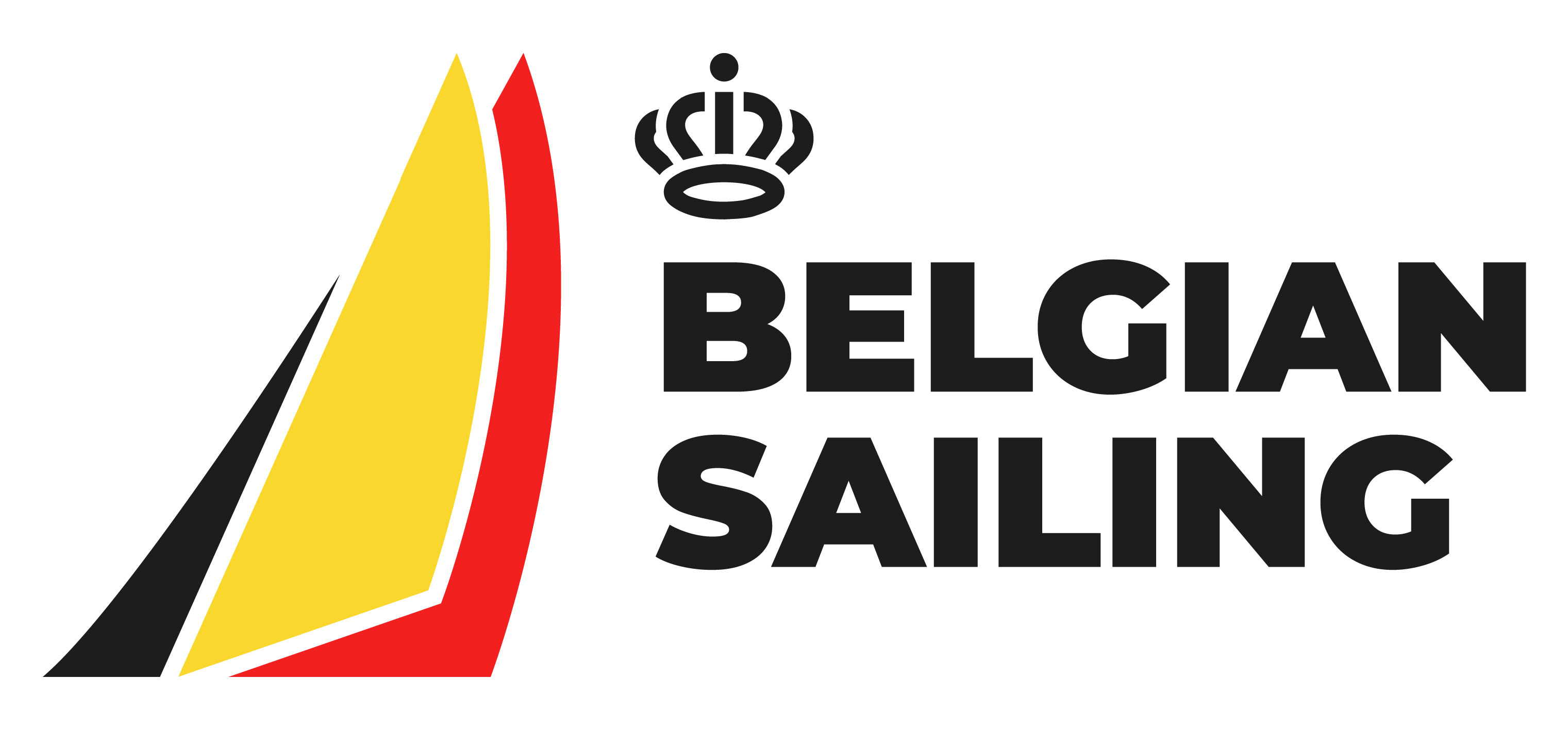 Surfer of the Year 
Vincent Valkenaers Speed Windsurfing  

 Fastest man on the water in 2022
Winner Luderitz Speed Challenge by more than 2 knots 
Approaching own national record with 53,08 knots of 98,30 km/h over 500 m
World Record in view for 2023 – topsnelheid almost 100 km/h
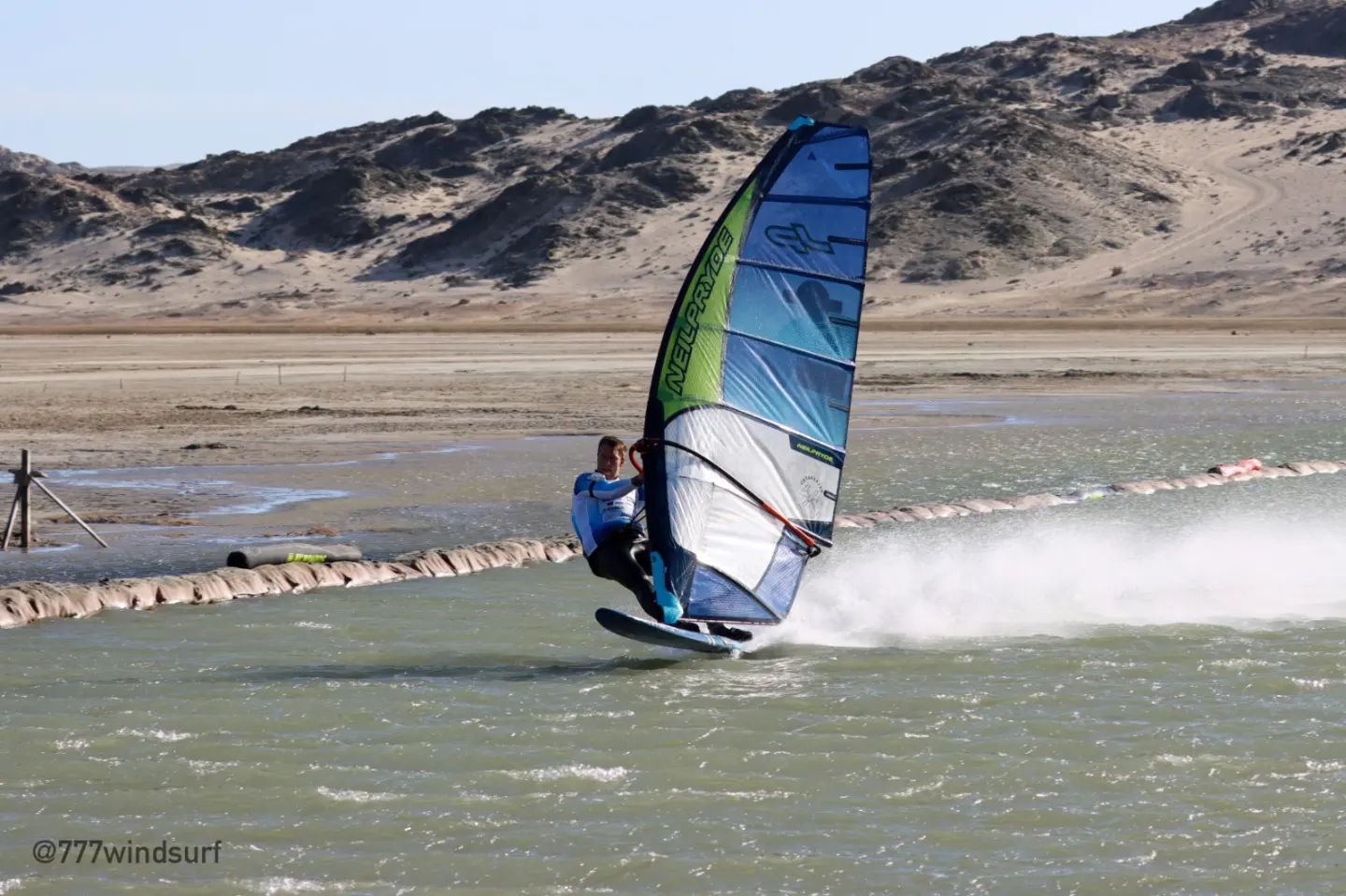